Sources of Strength
Campaigns from across the state
Bonners Ferry High SchoolGratitude Campaign
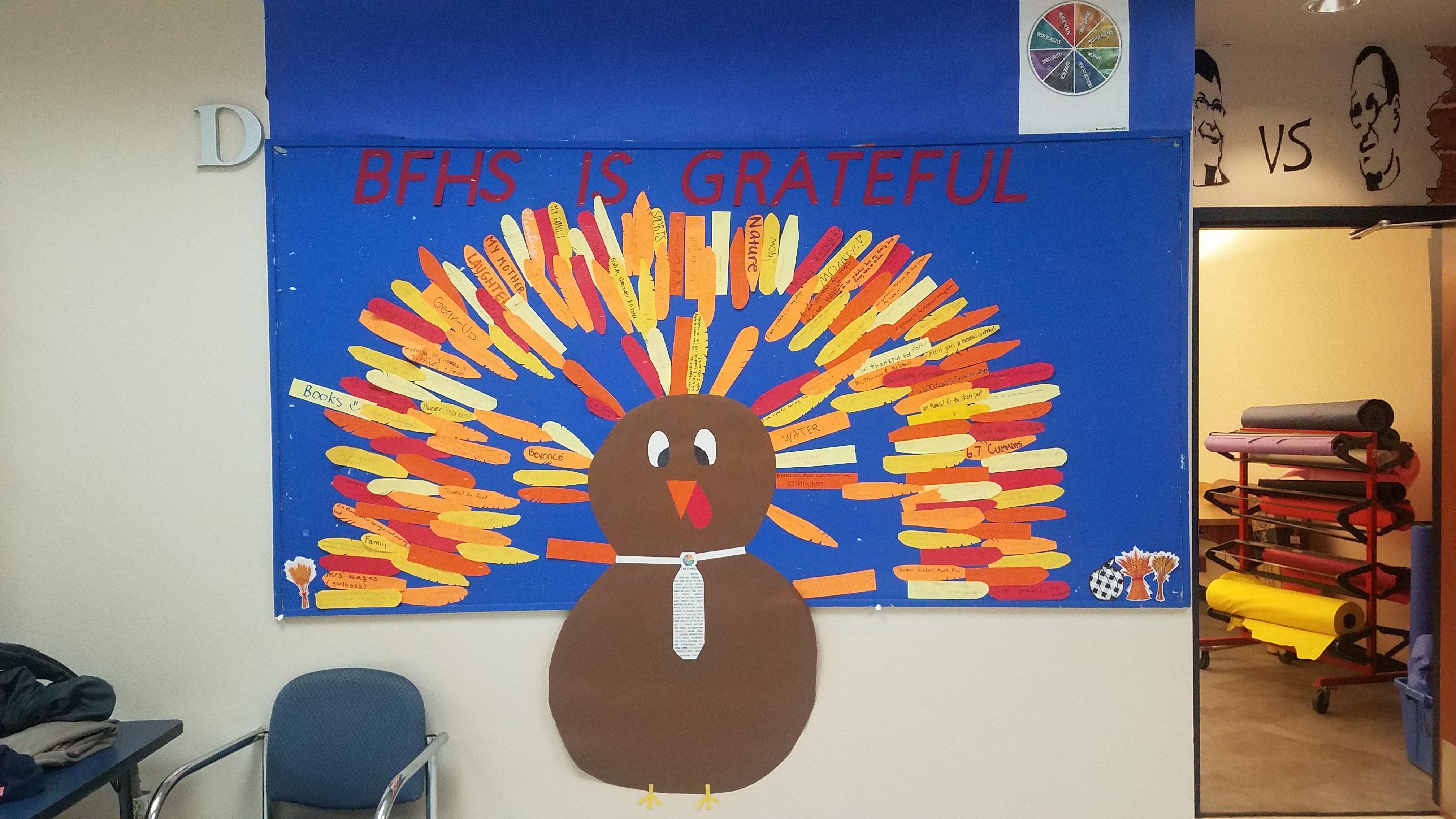 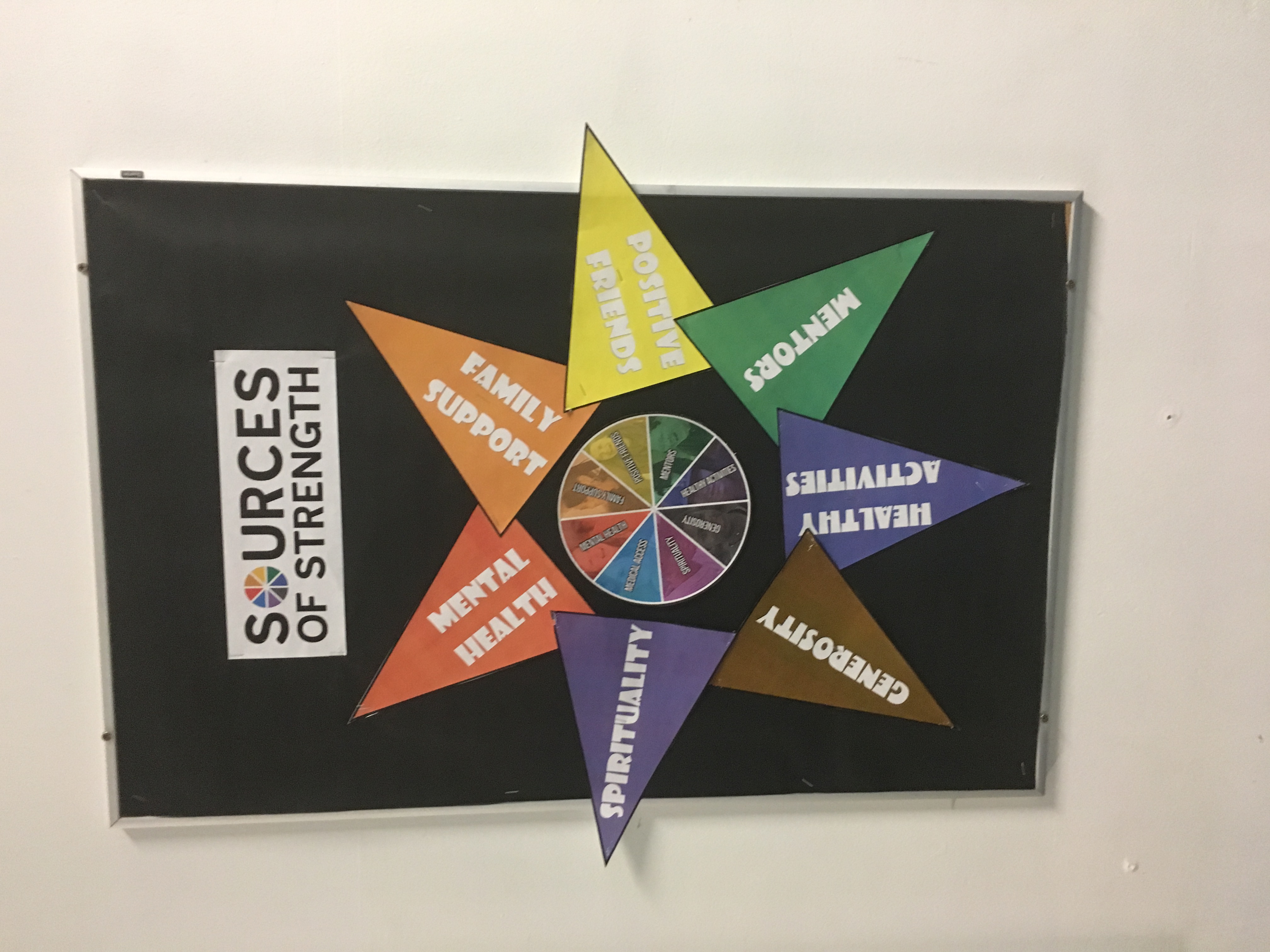 Owyhee Combined School
Fremont Middle School
Family Support Campaign
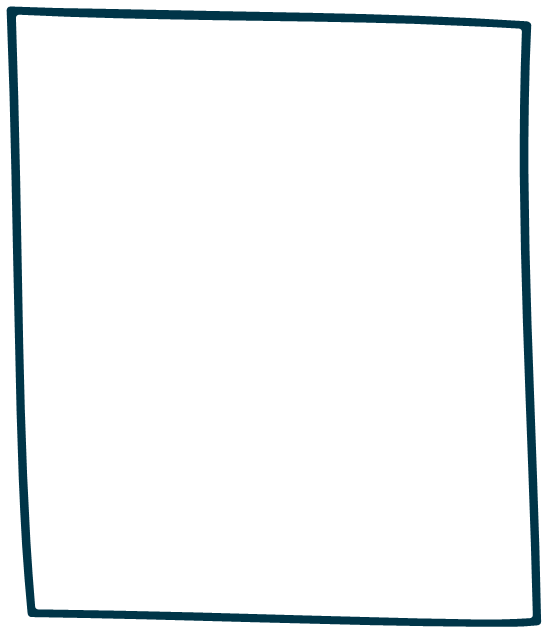 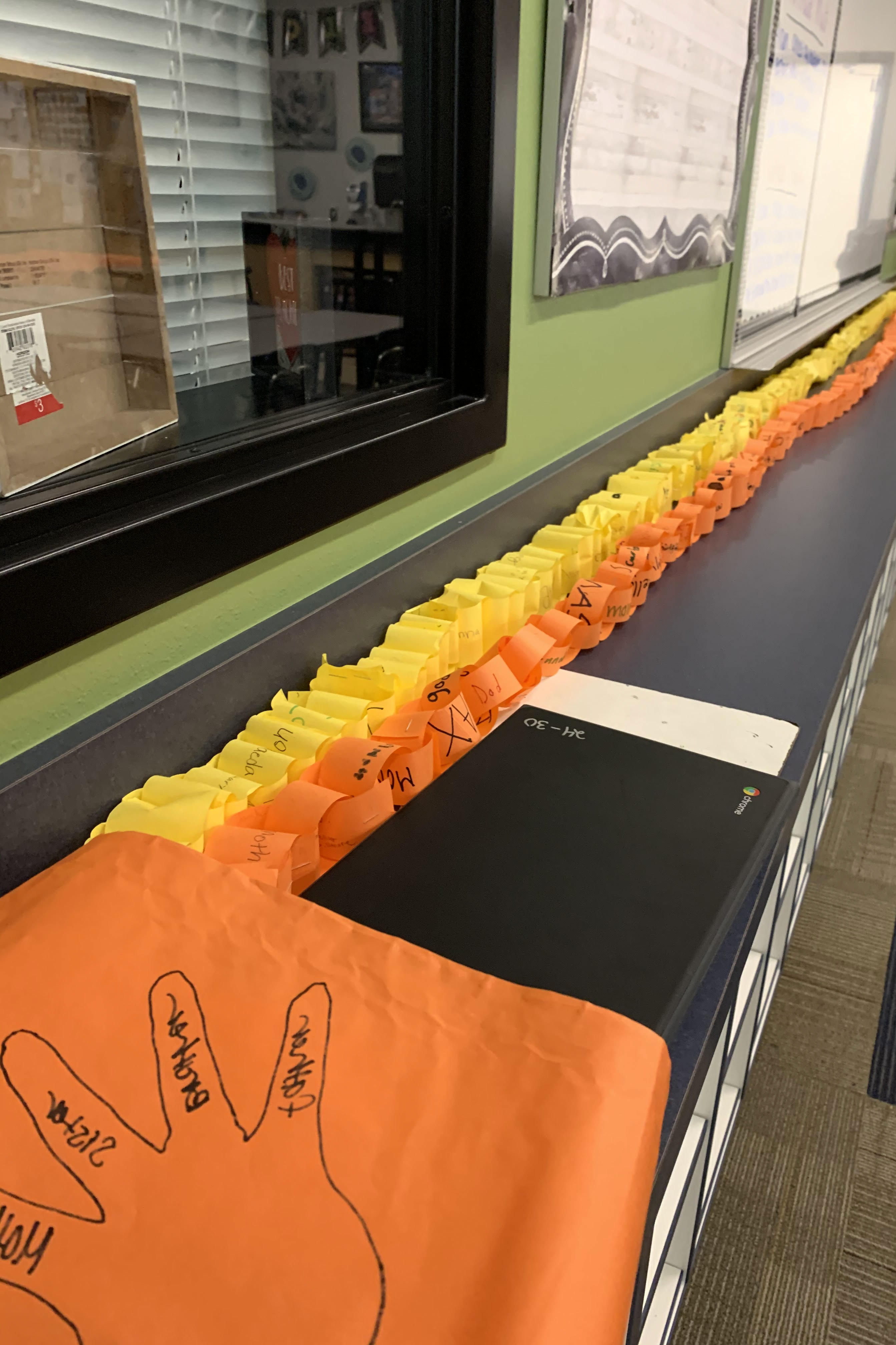 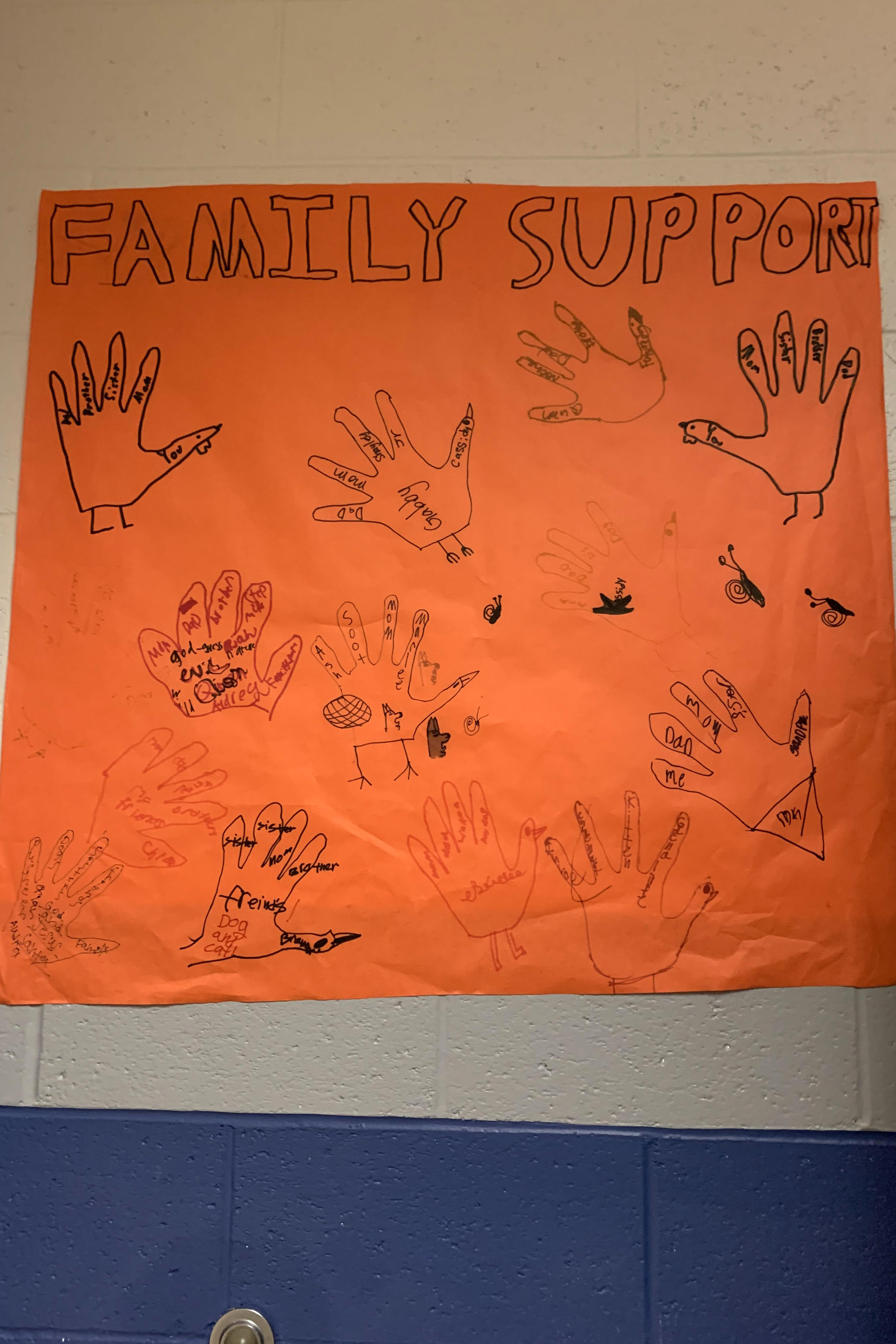 Thankfulness Trees
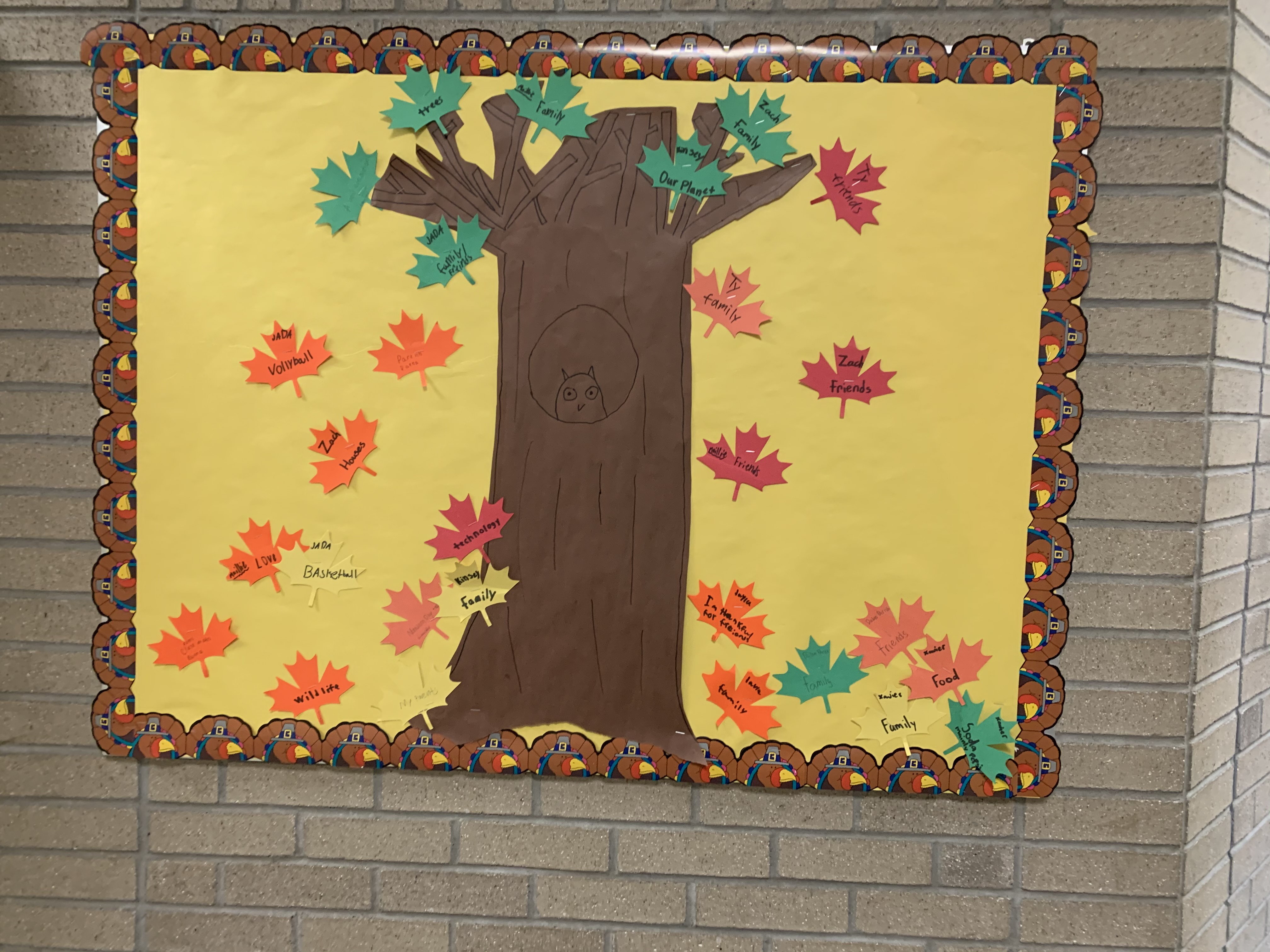 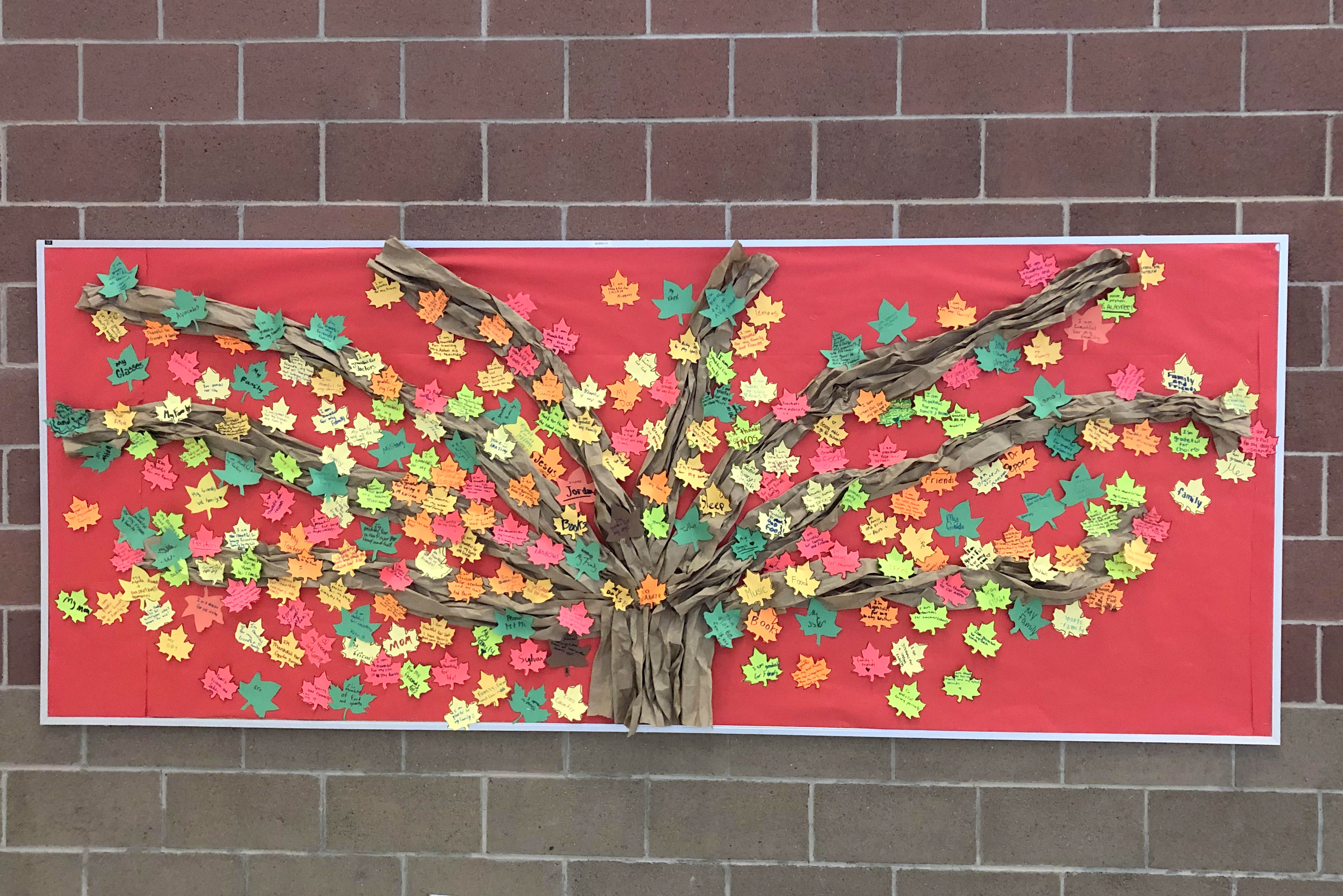 Rockland School
Sage Valley Middle School
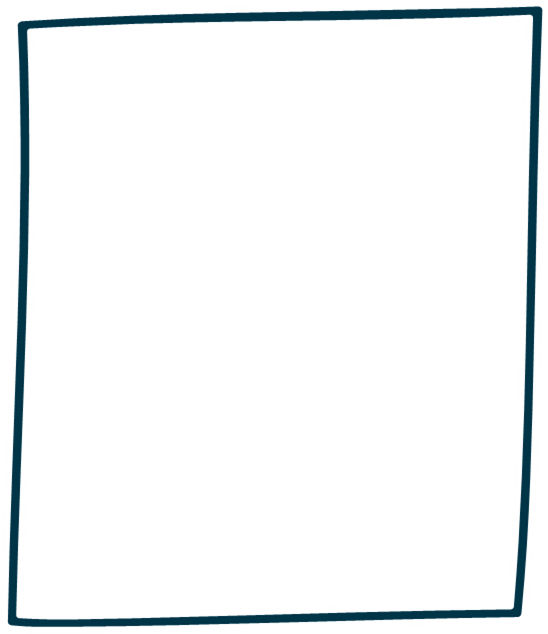 Murtaugh Middle and High School
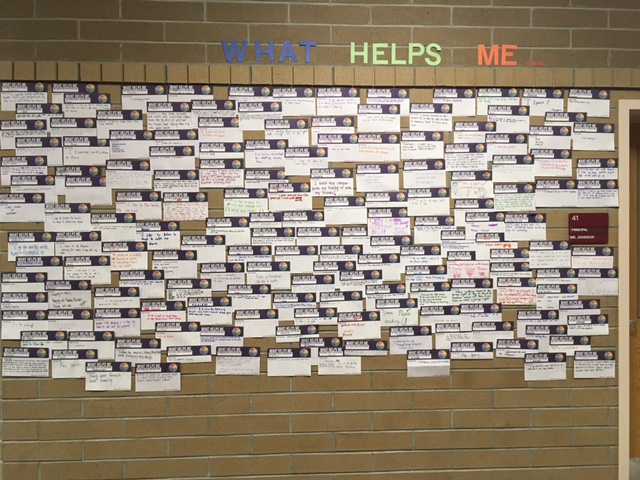 What Helps Me Campaign
Rockland School
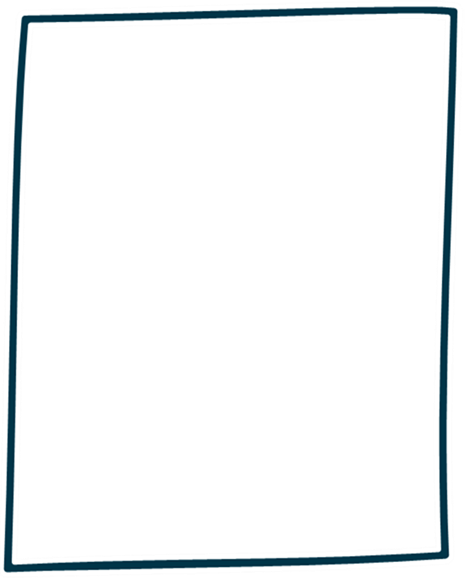 Gratitude Calendars
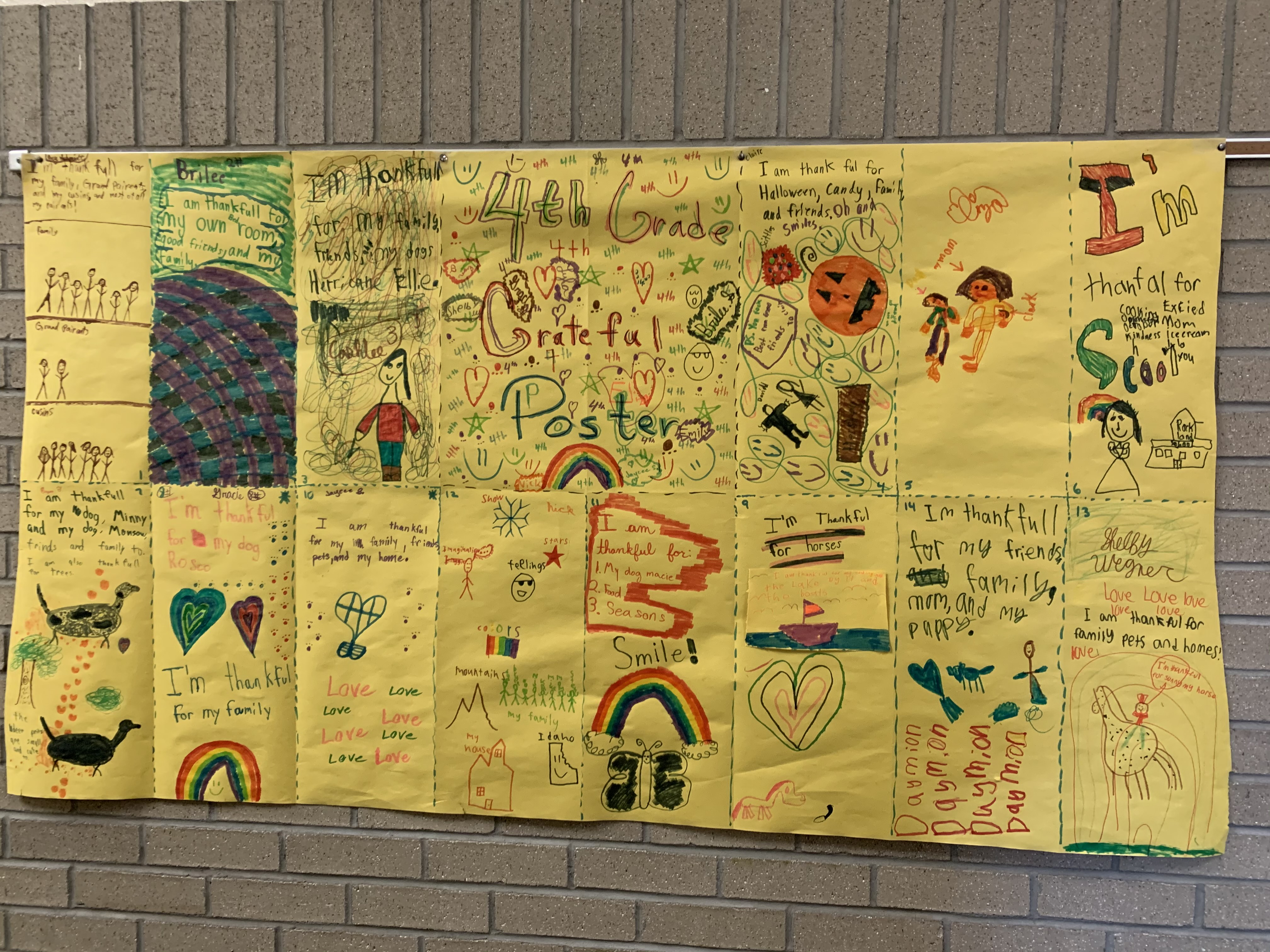 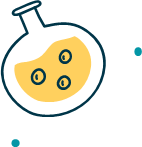 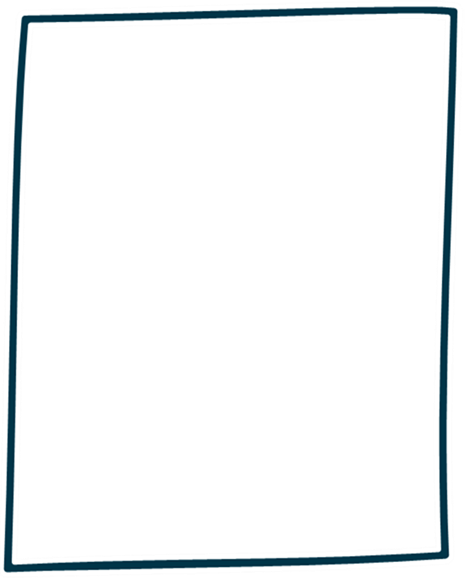 Rockland School
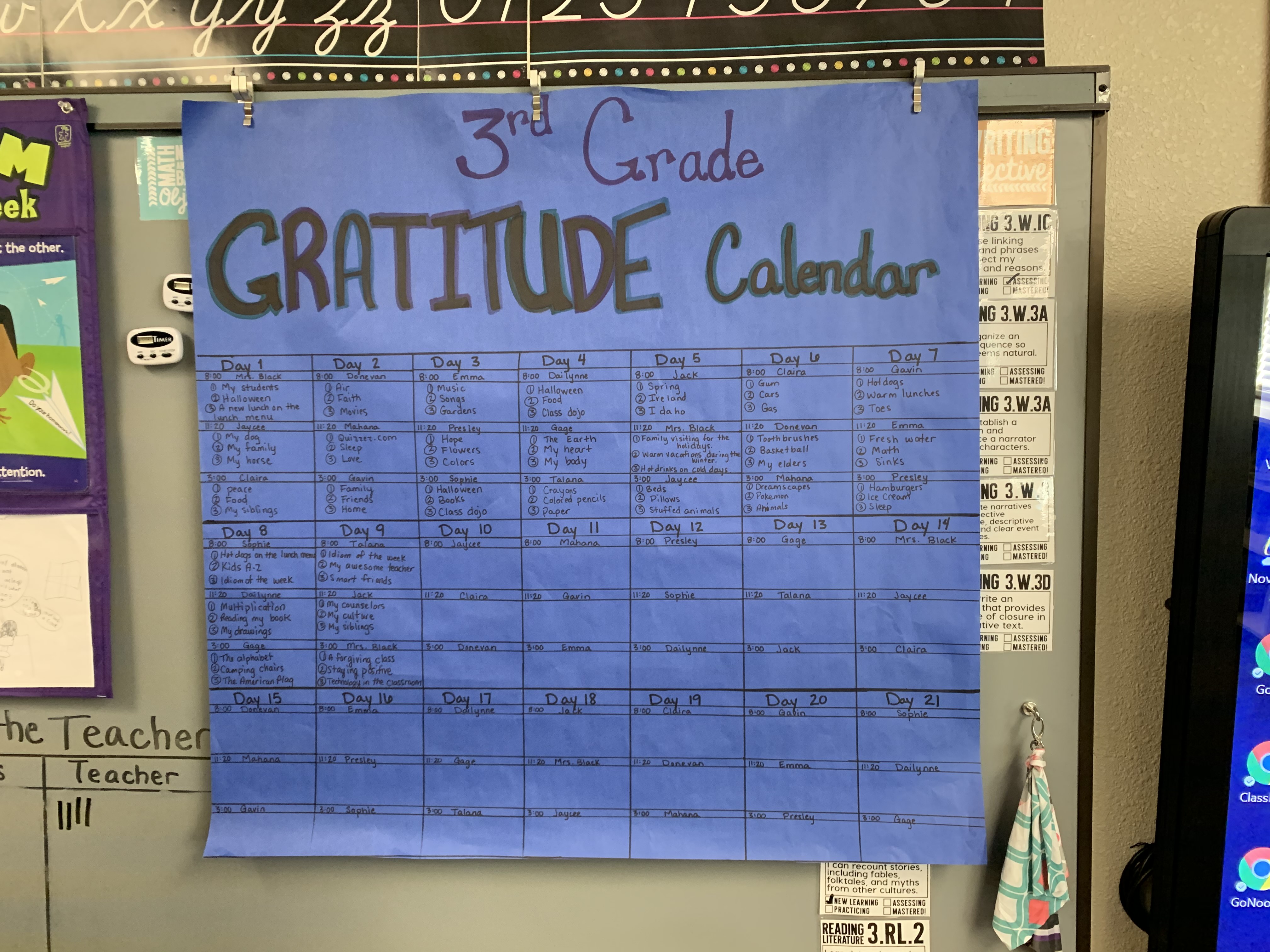 Gratitude Calendars
Burley Junior High
It Starts with Hello and Lend a Hand Campaigns
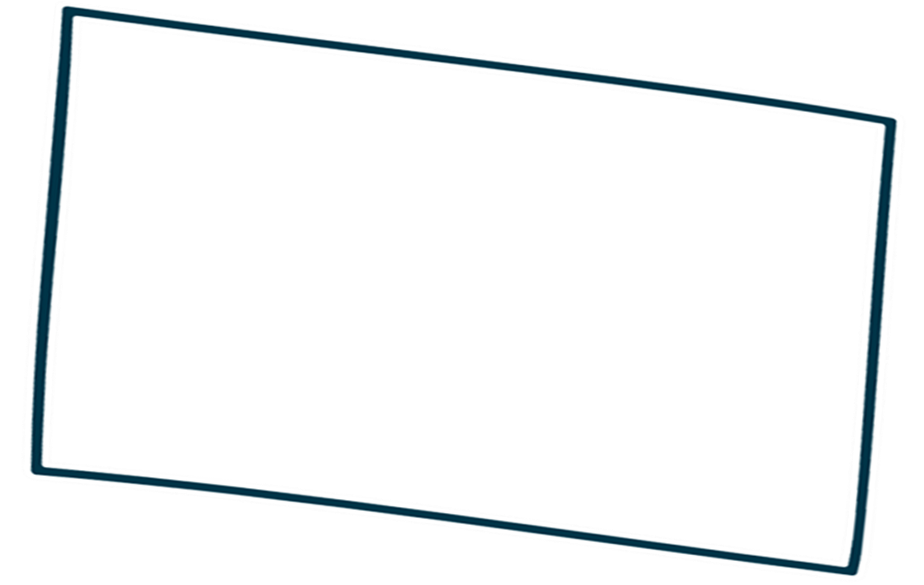 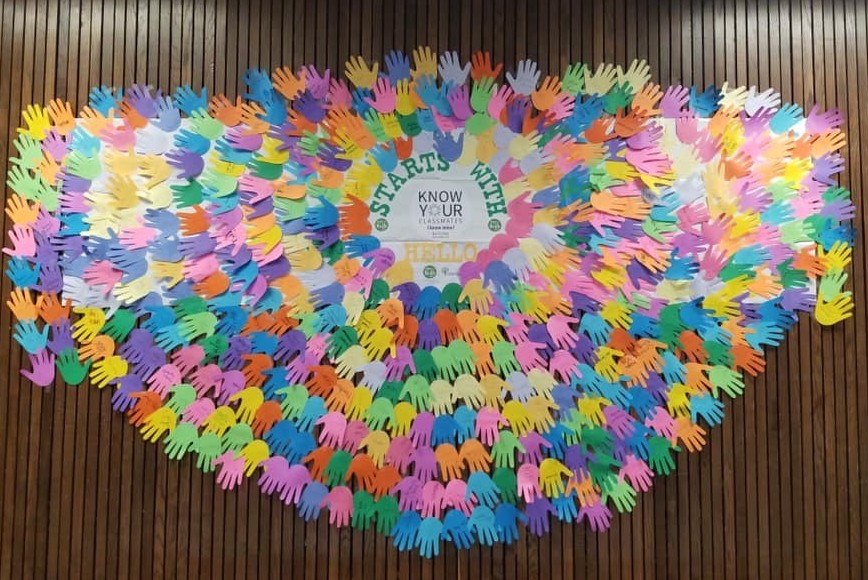 Kootenai High School, Garden of Trust
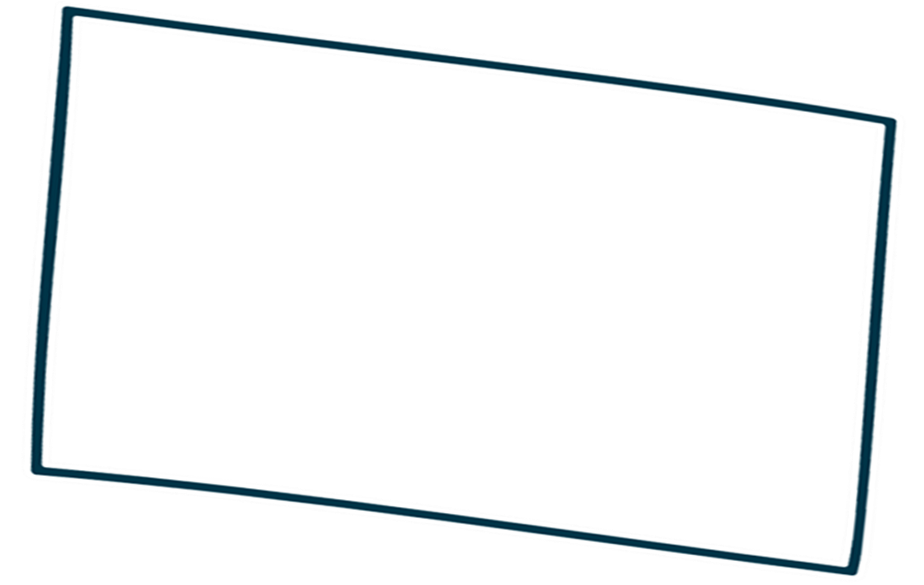 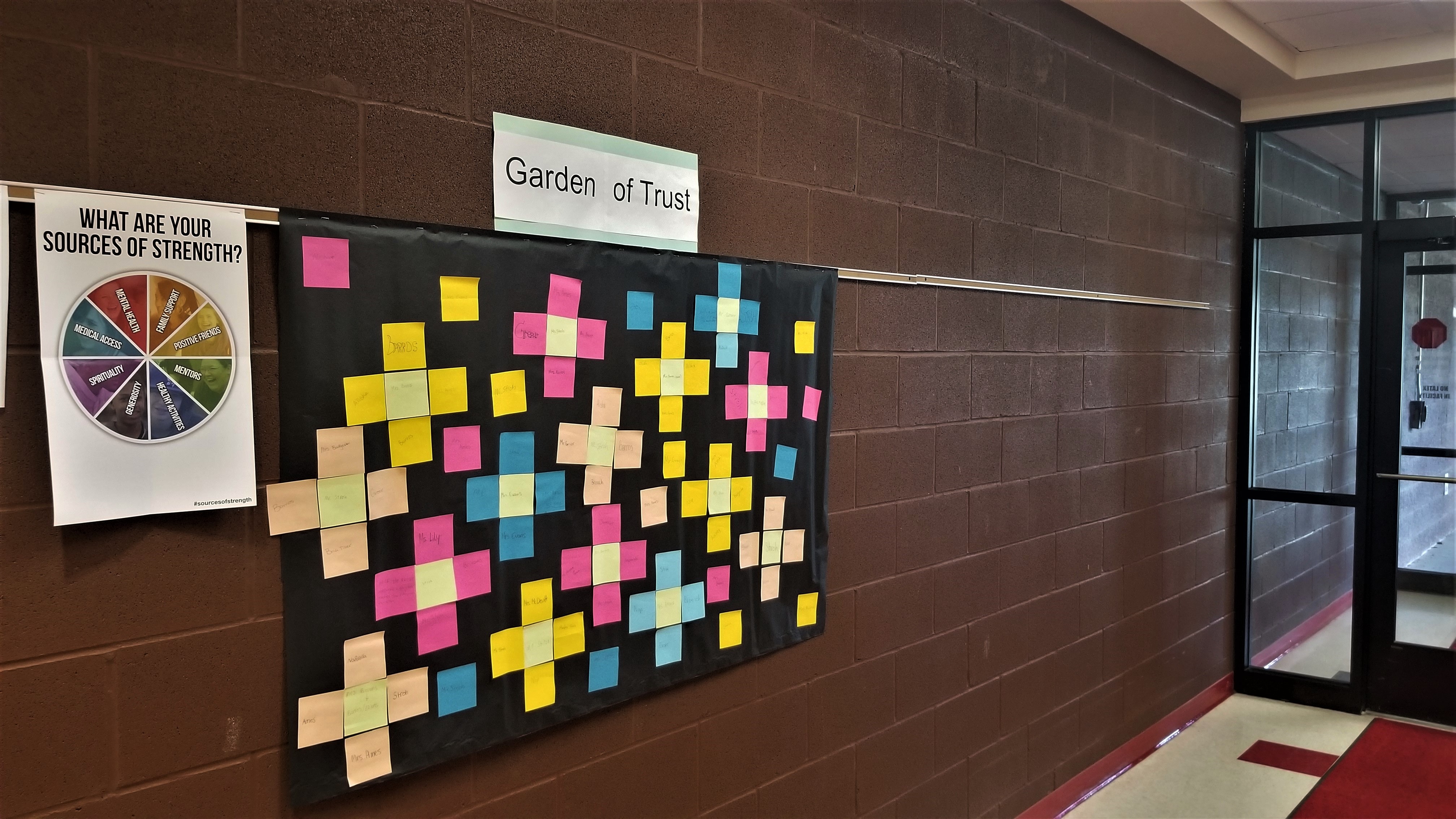 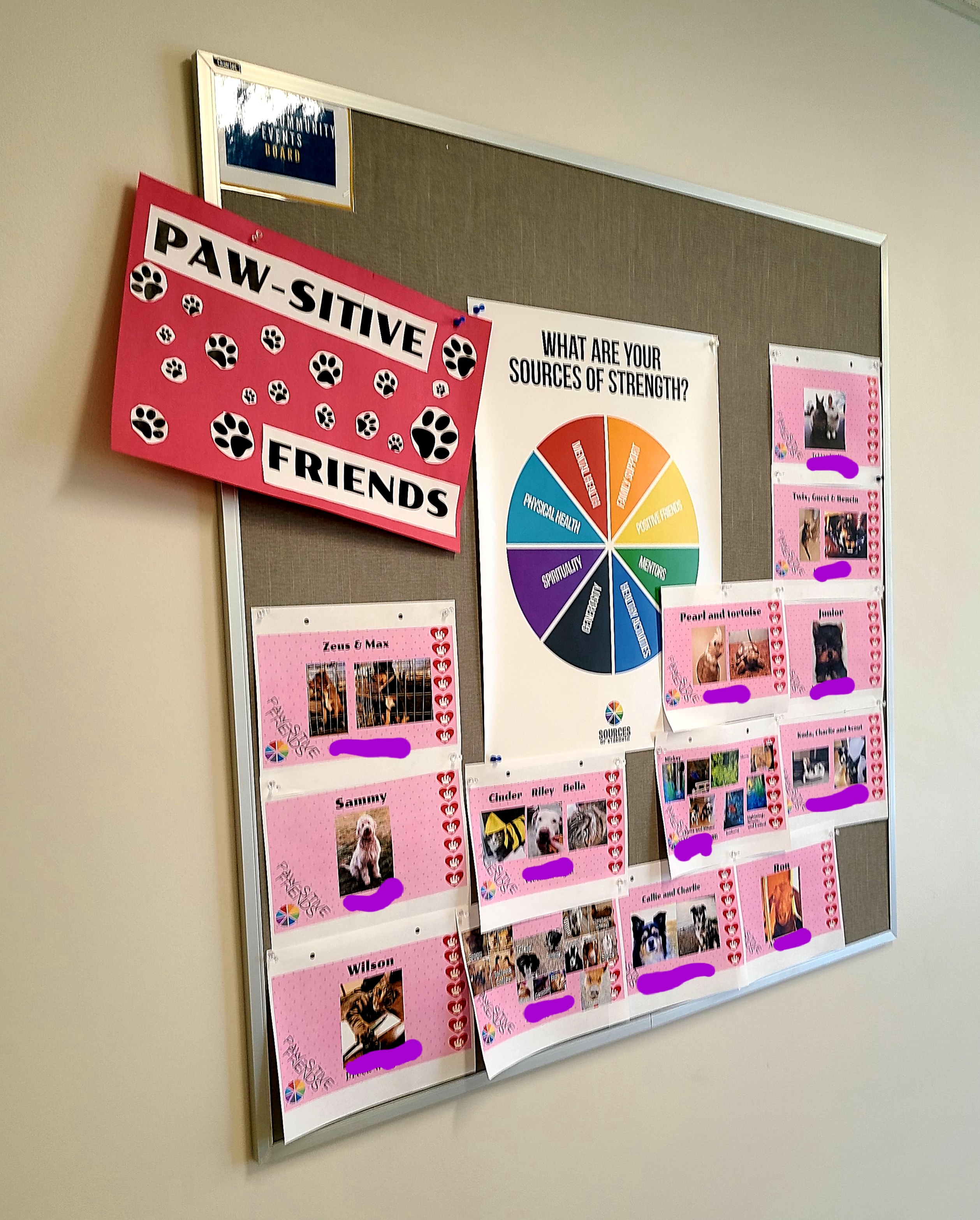 Compass PublicCharter School
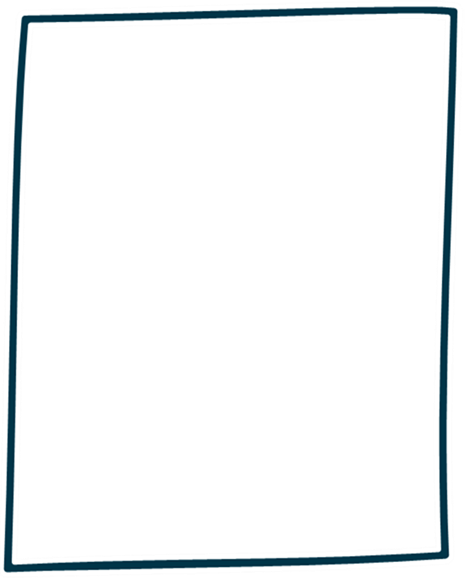 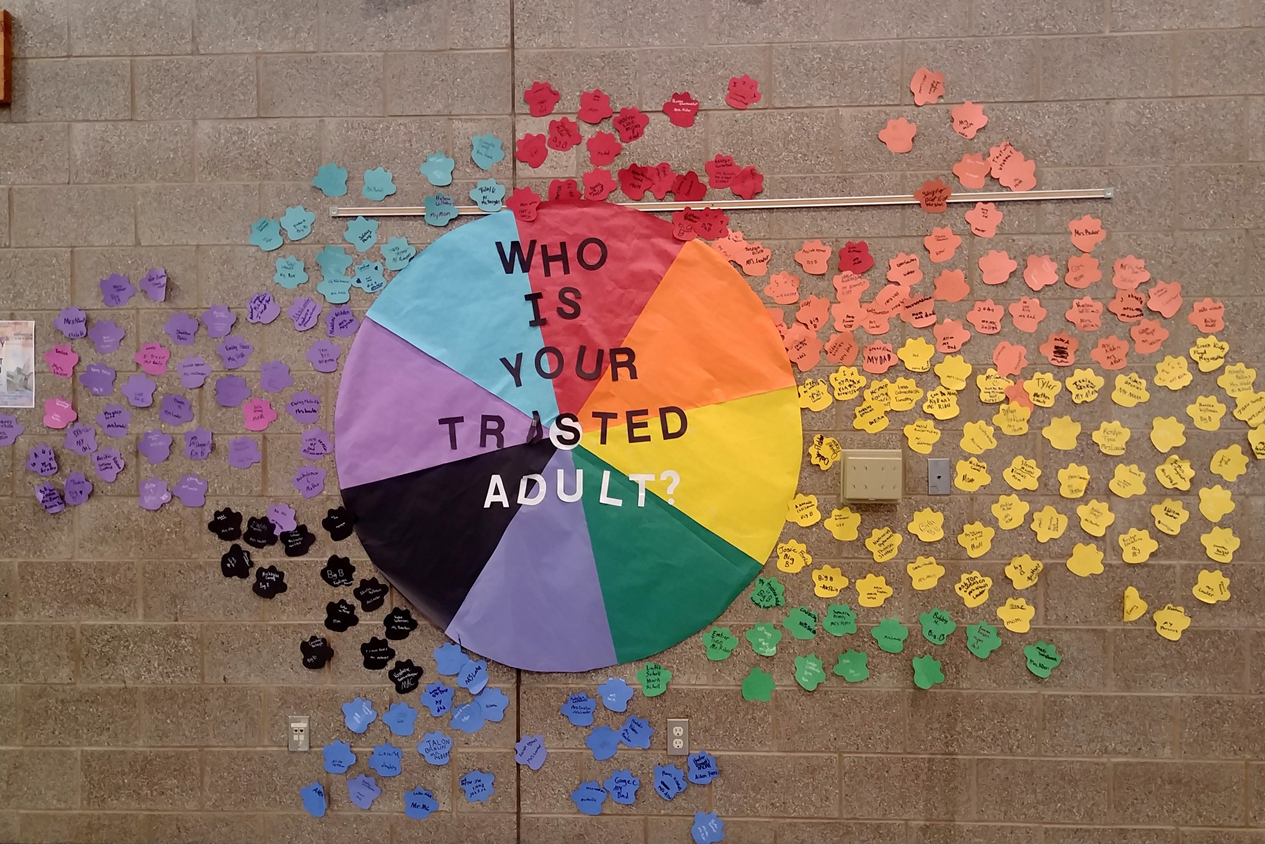 Lakeland Junior High, Trusted Adults
Lakeland Junior High
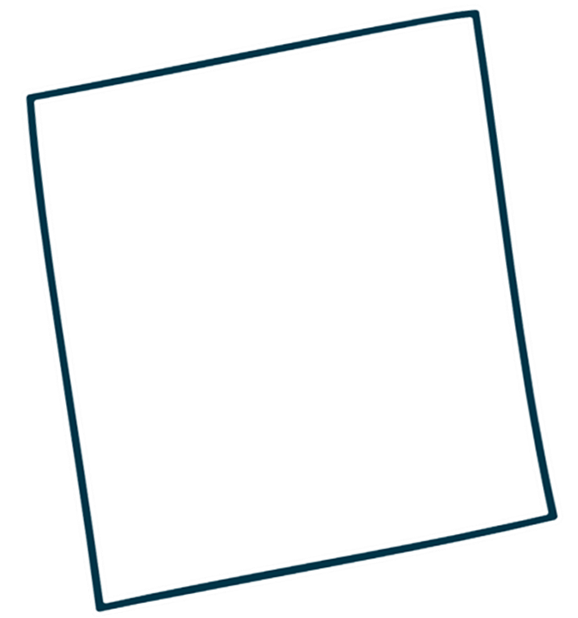 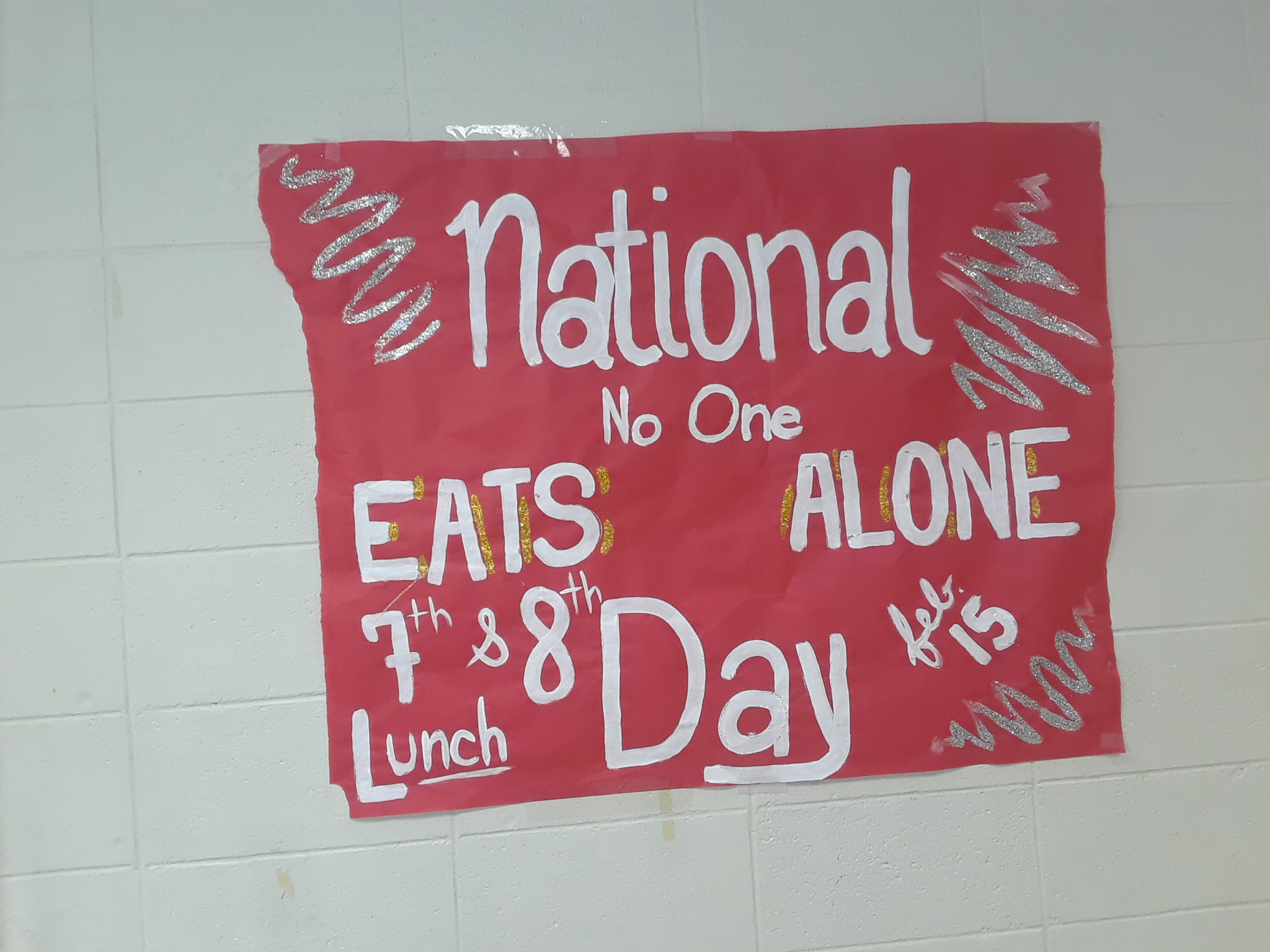 Burley Junior High
Trusted Adult Campaign
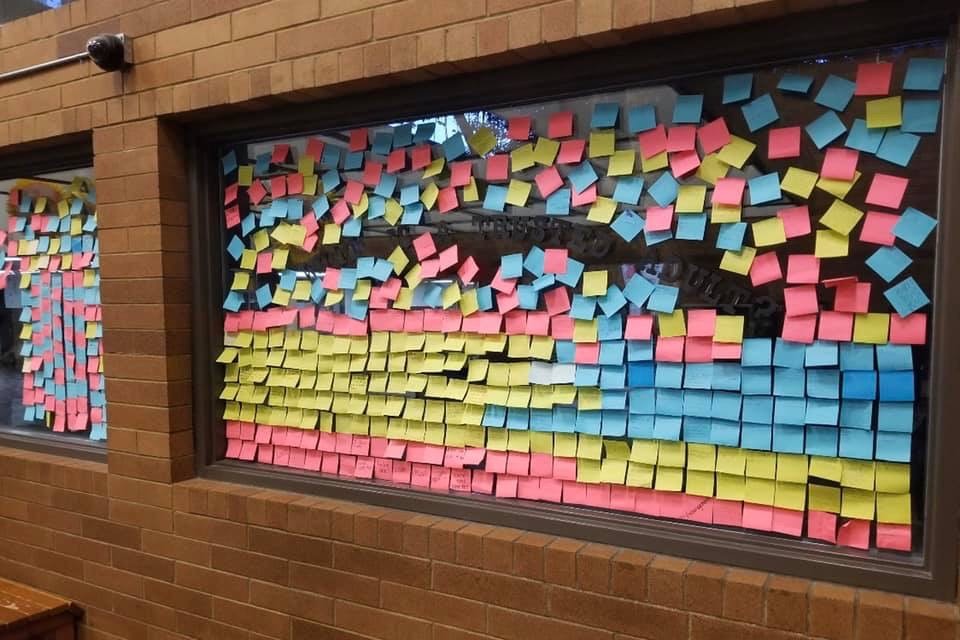 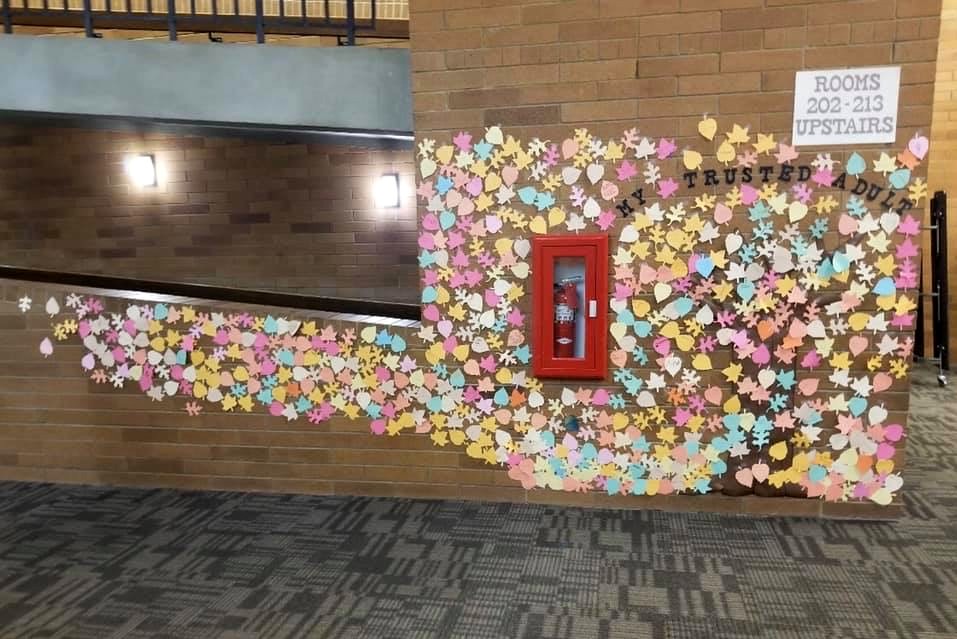 Tablet mockup
You can replace the image on these screen with your own work. Just delete these ones, add yours and center them properly
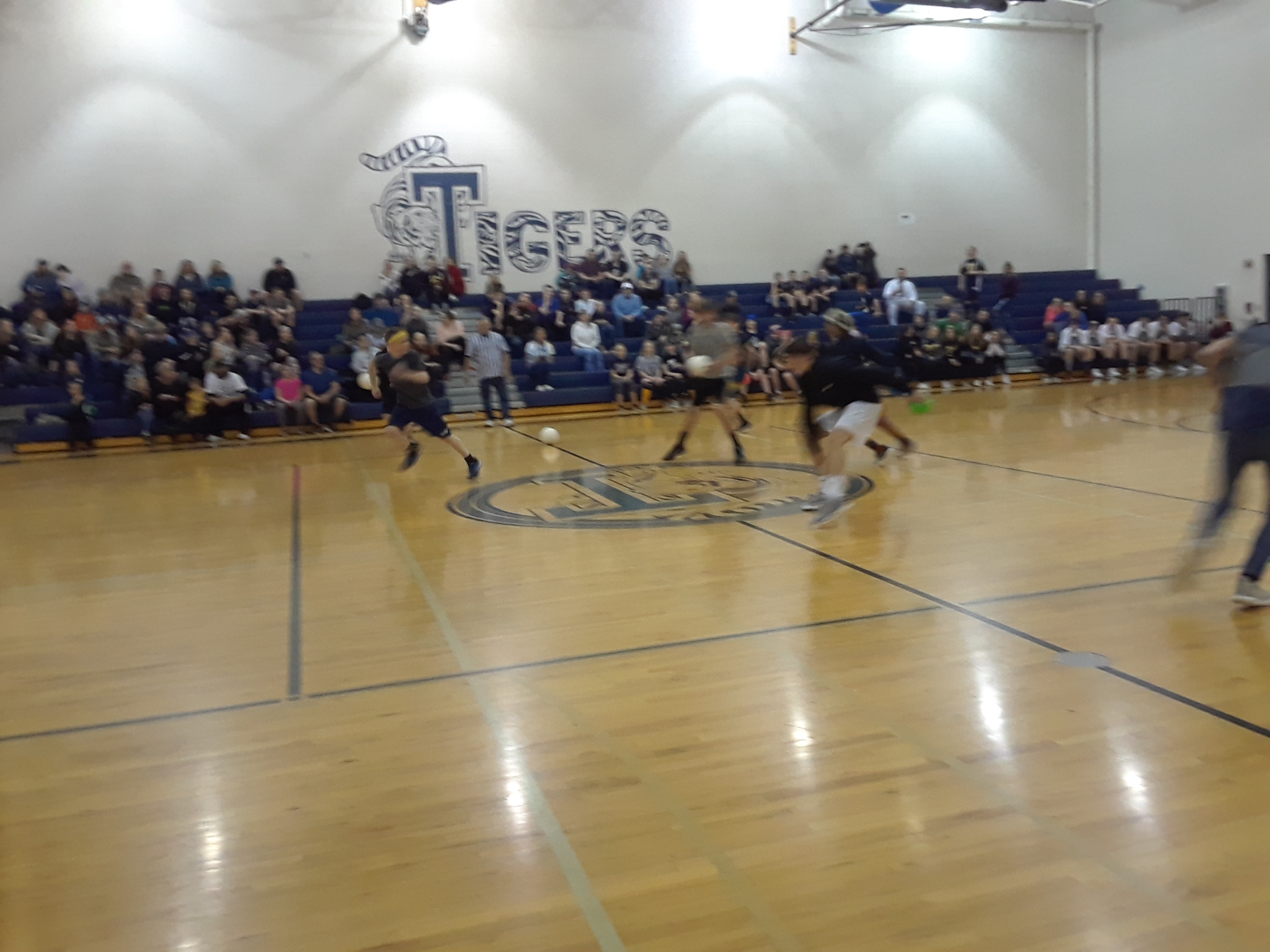 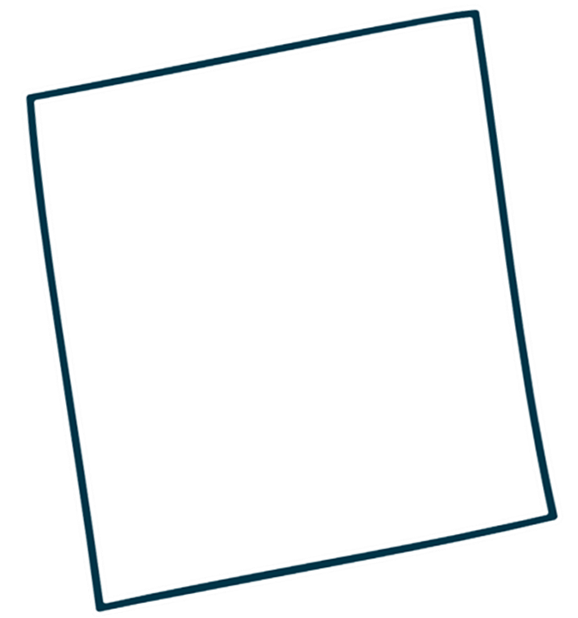 Mountainview Middle School
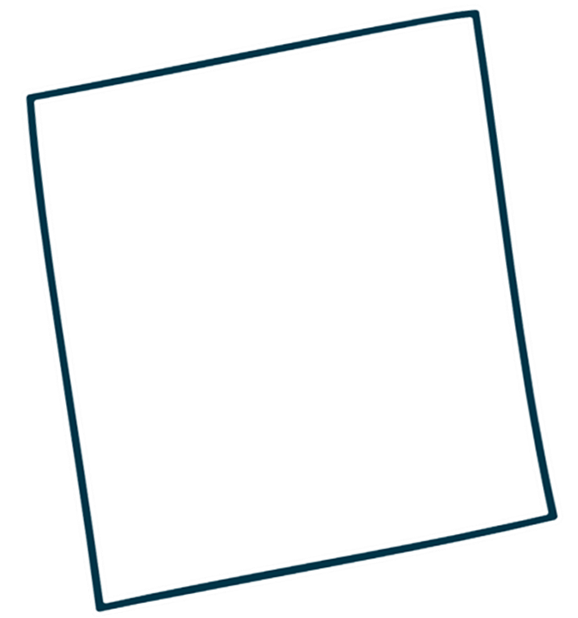 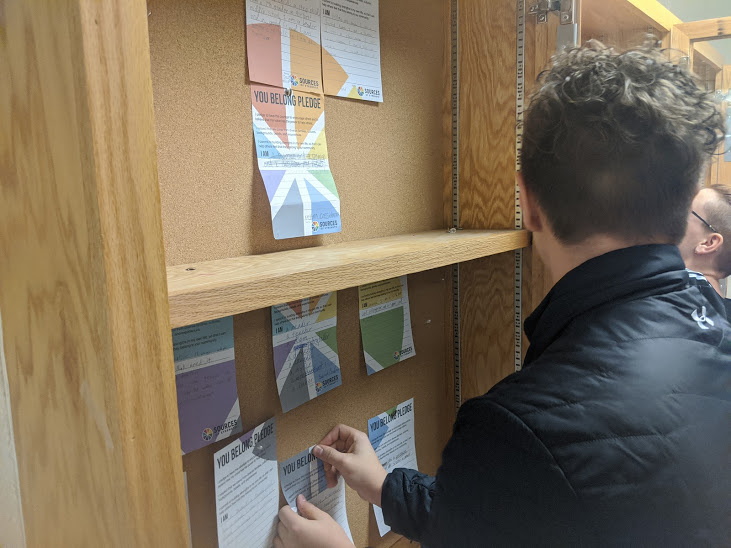 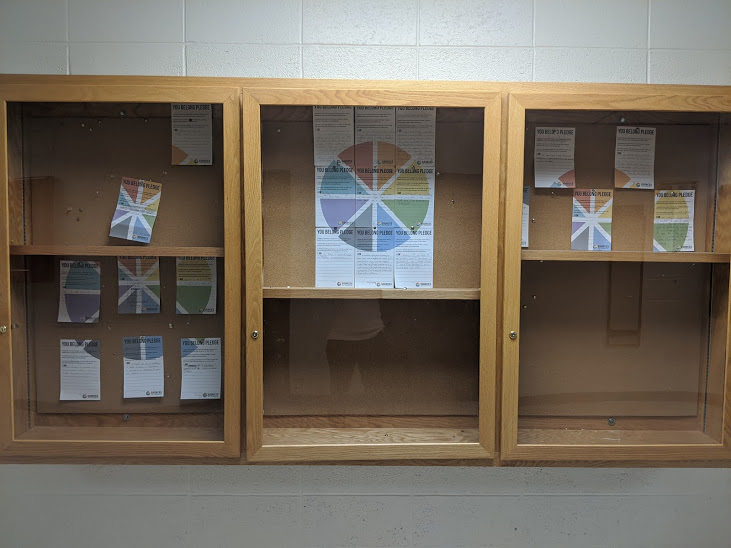 You Belong Campaign
Caldwell High School
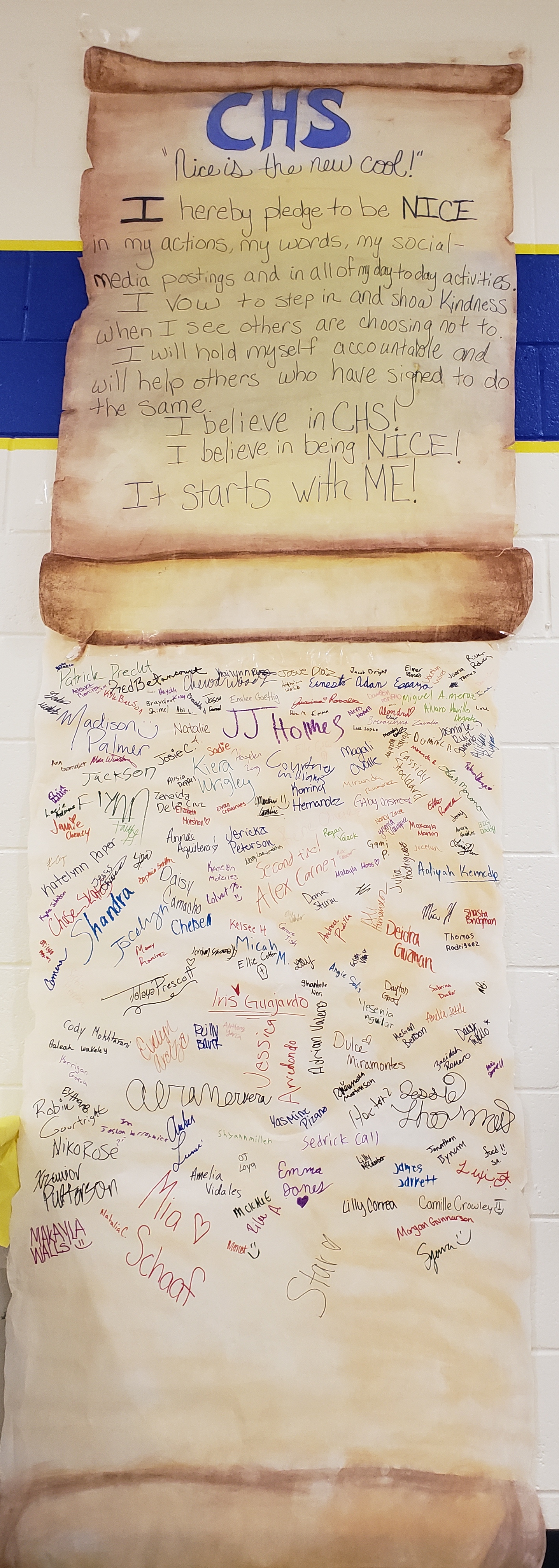 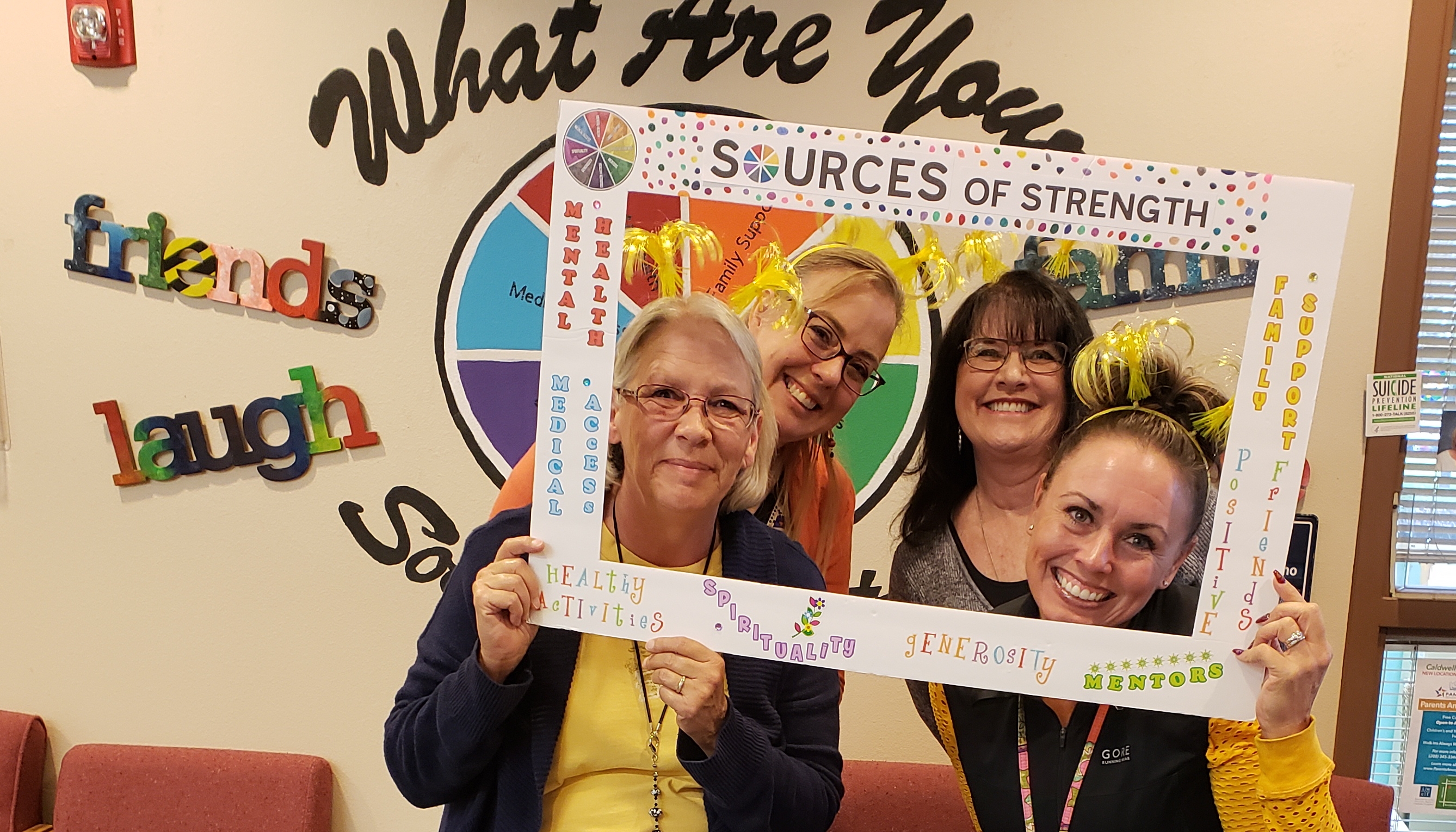 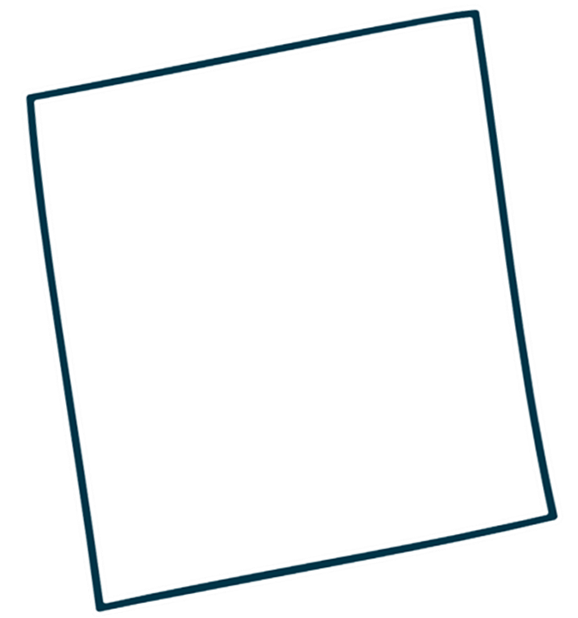 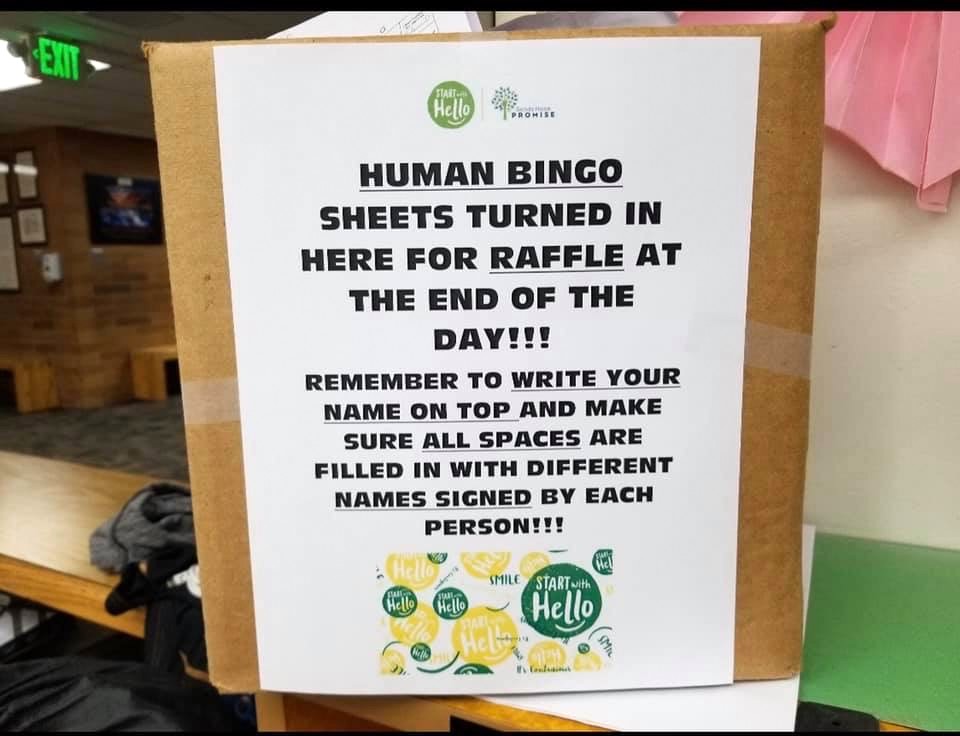 Burley Junior High
Human bingo
Kellogg High School
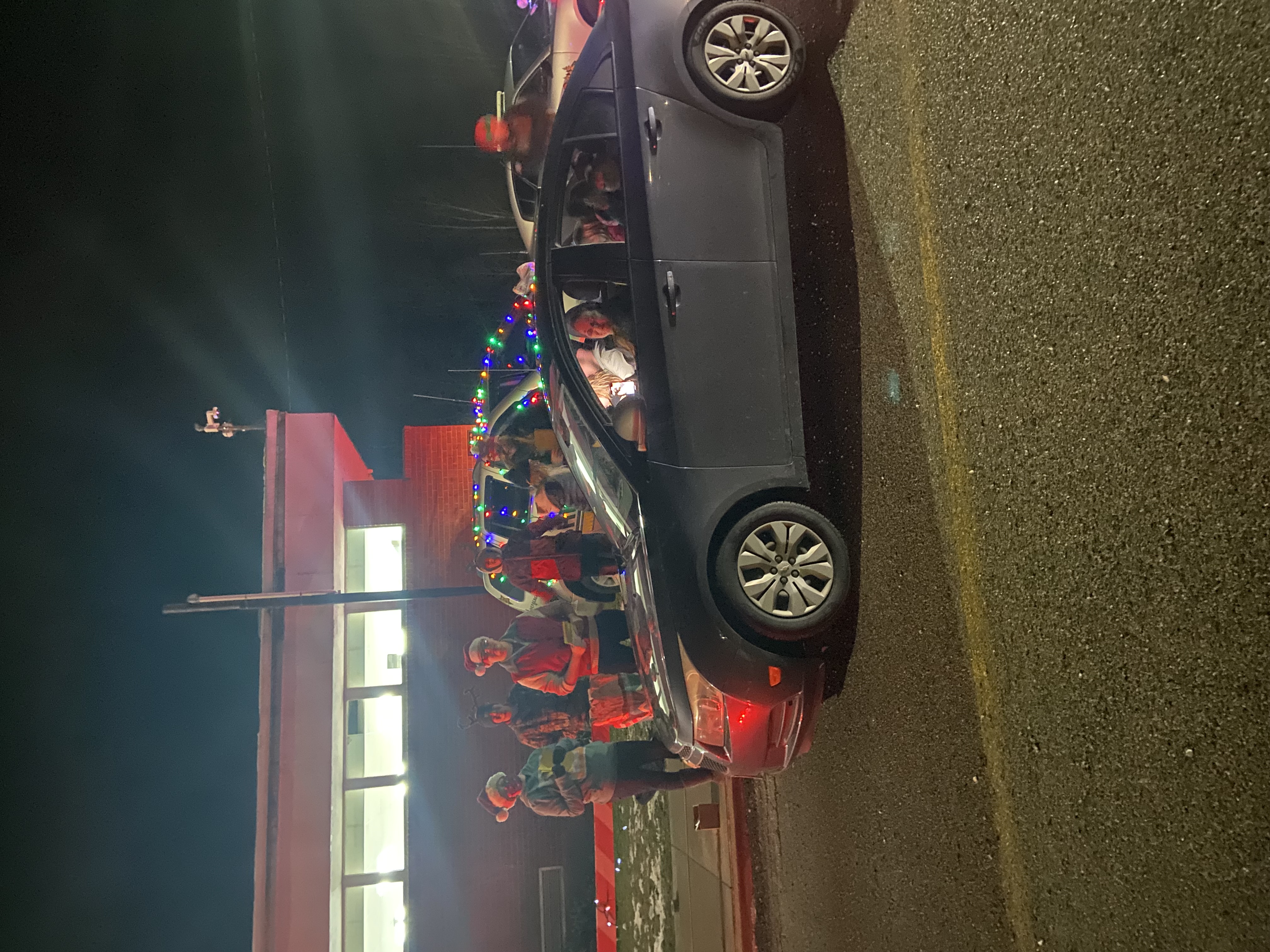 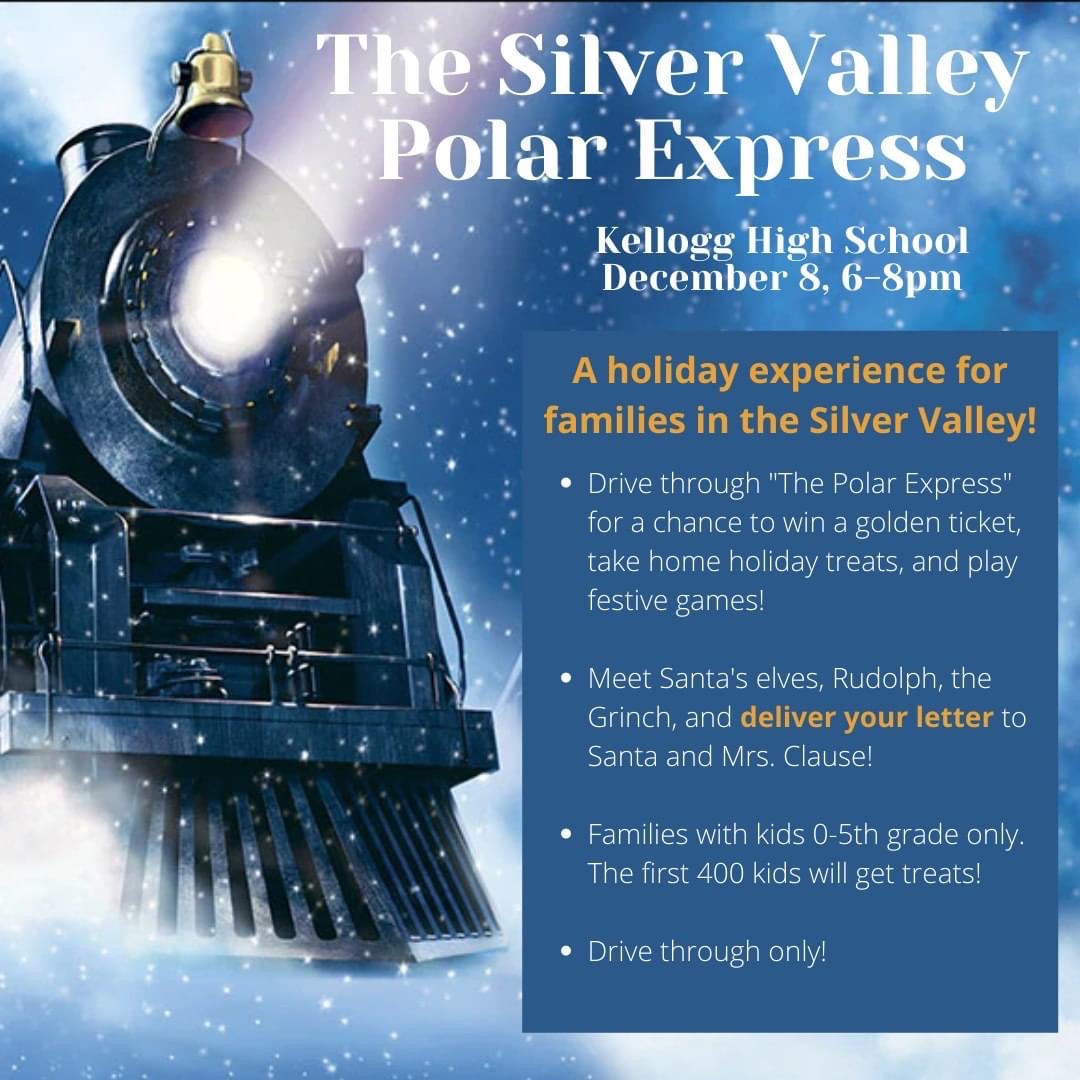 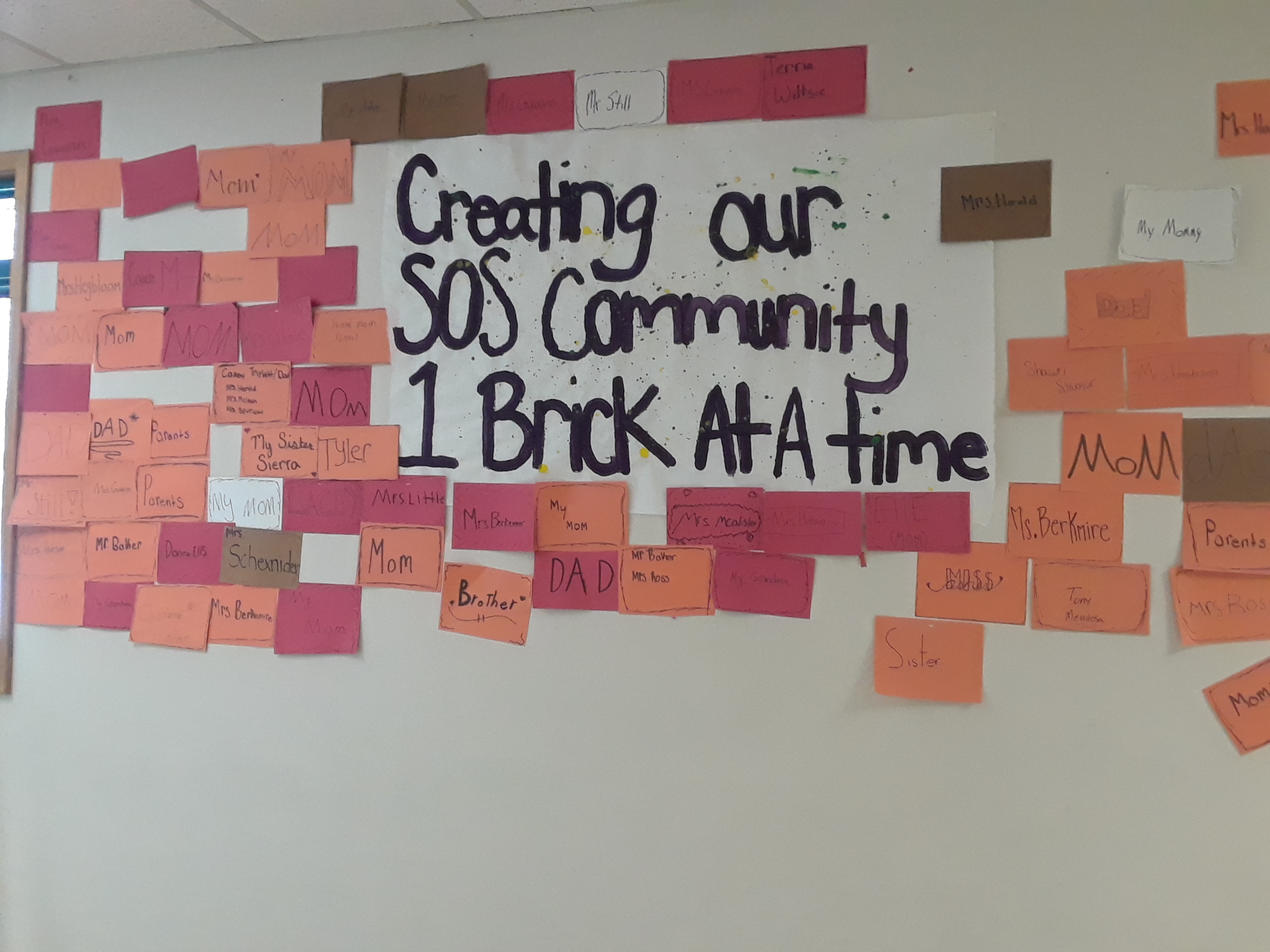 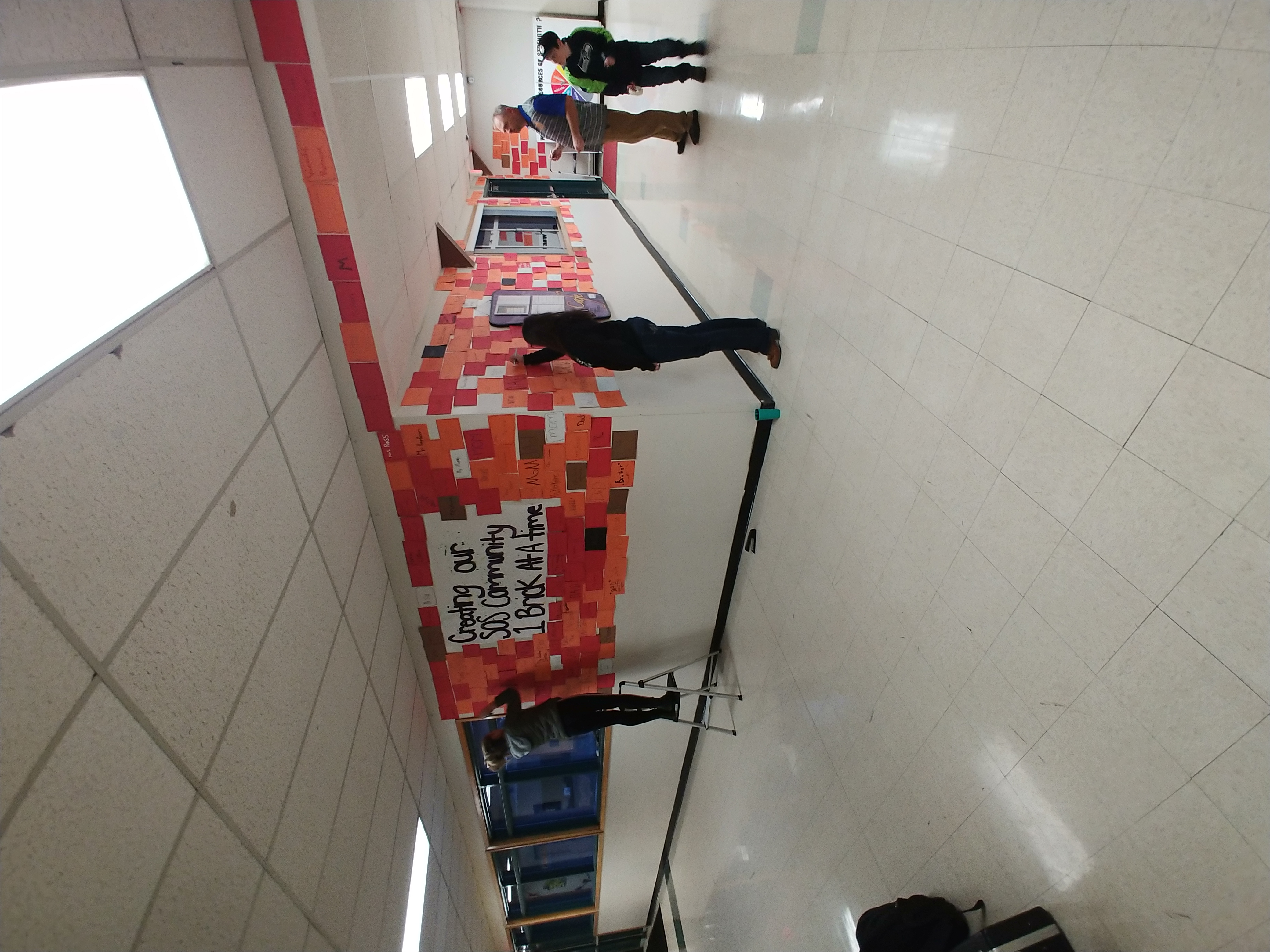 Lakeland Junior High
Eagle Rock Middle School
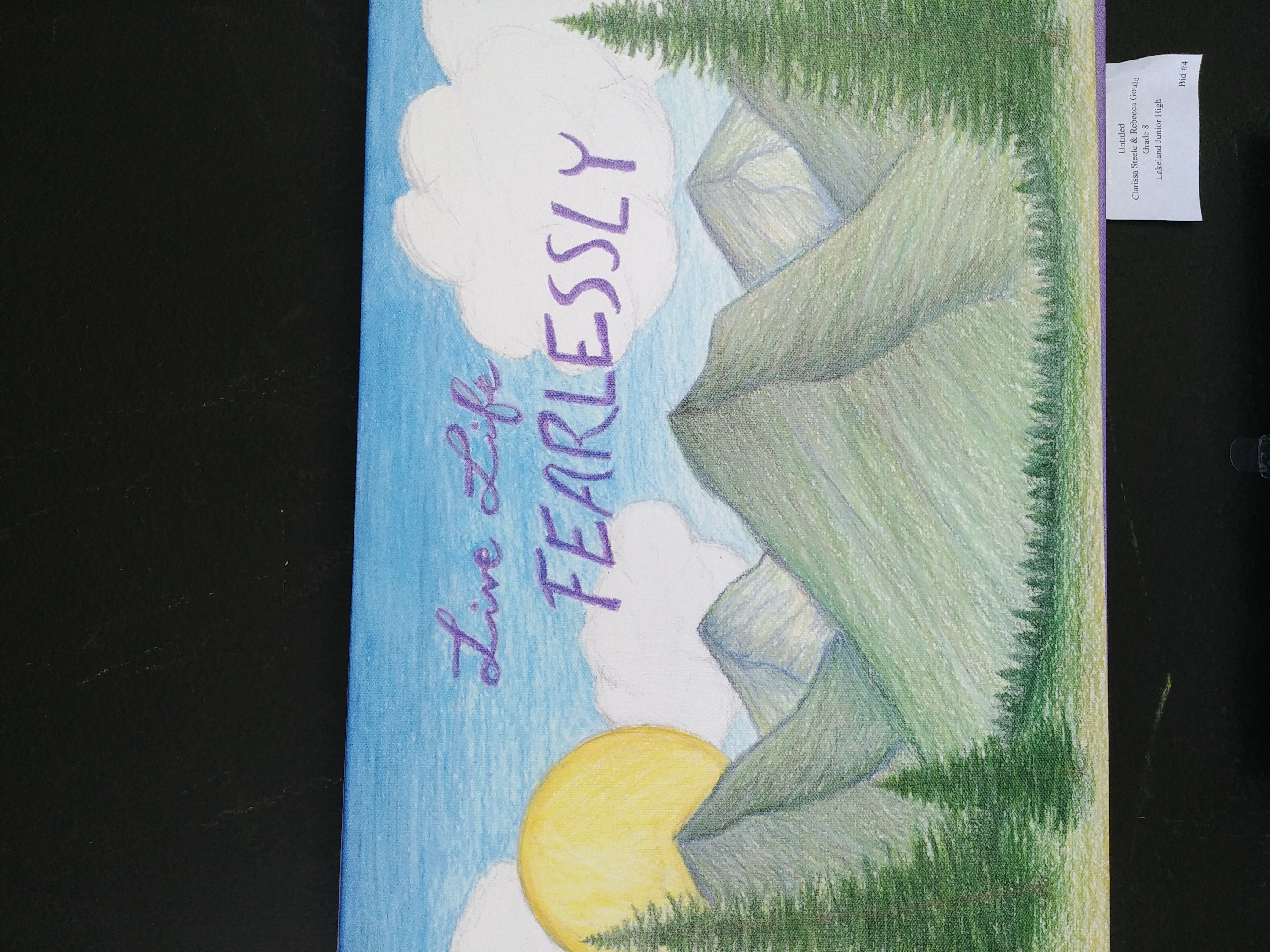 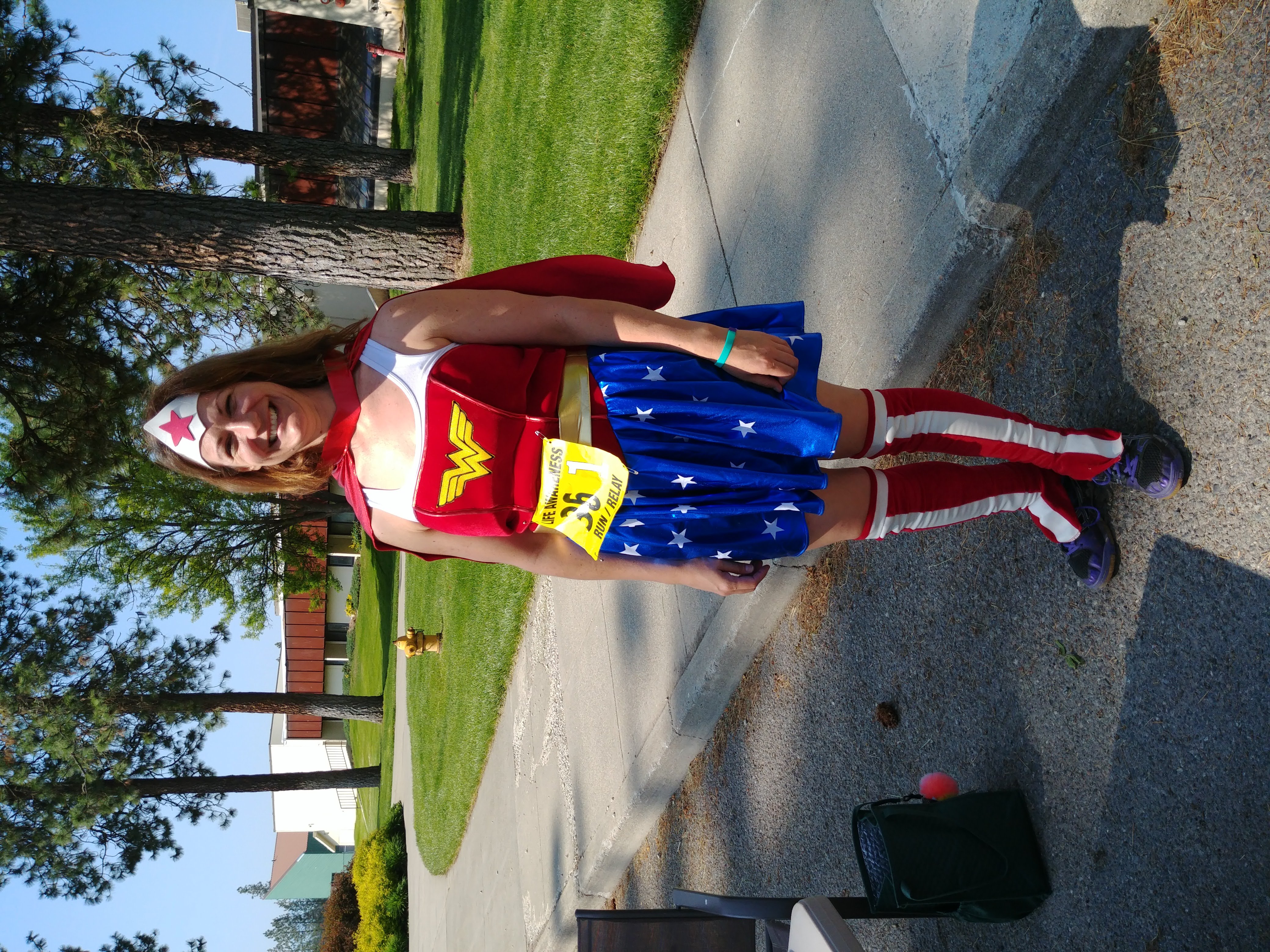 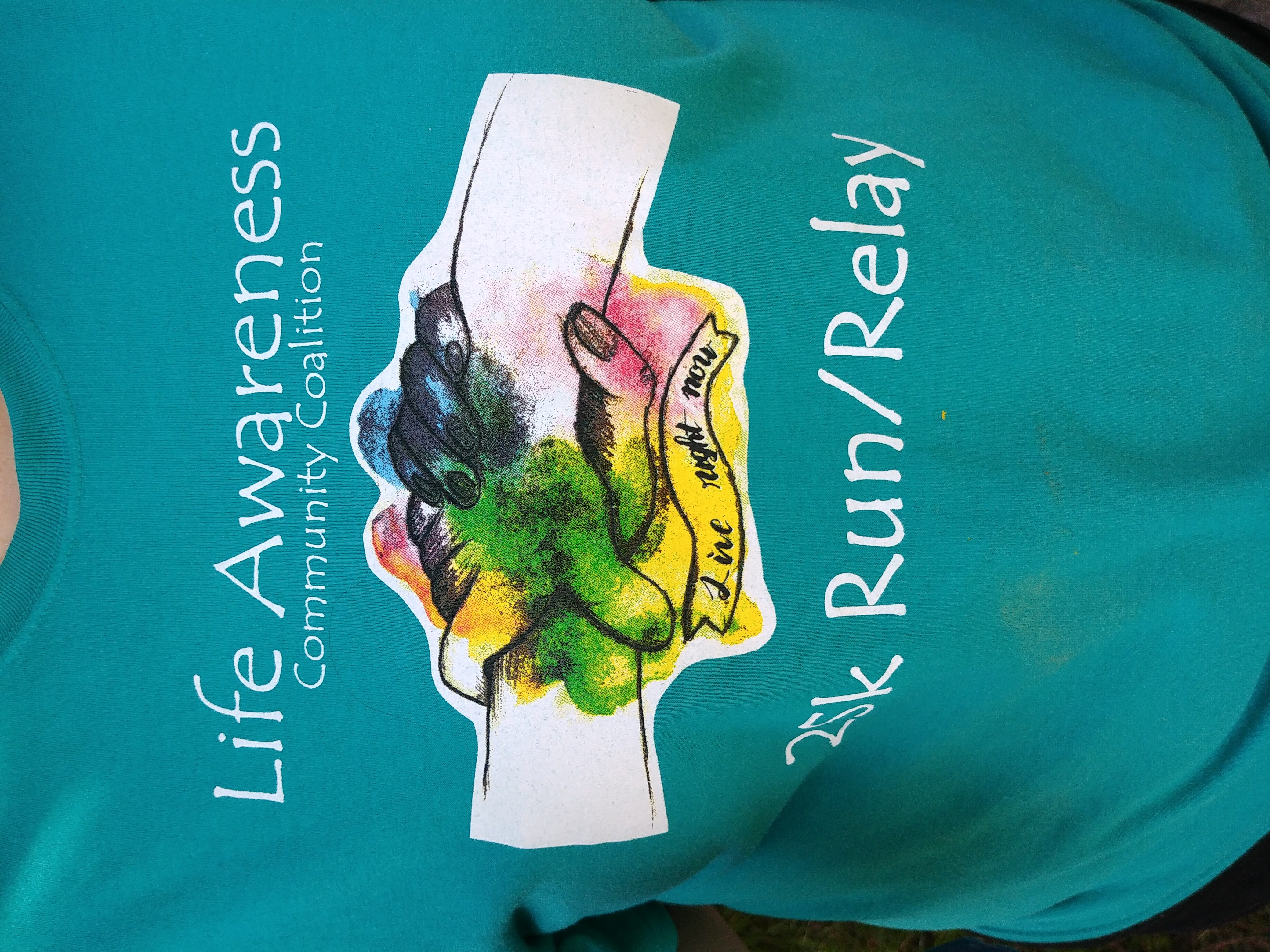 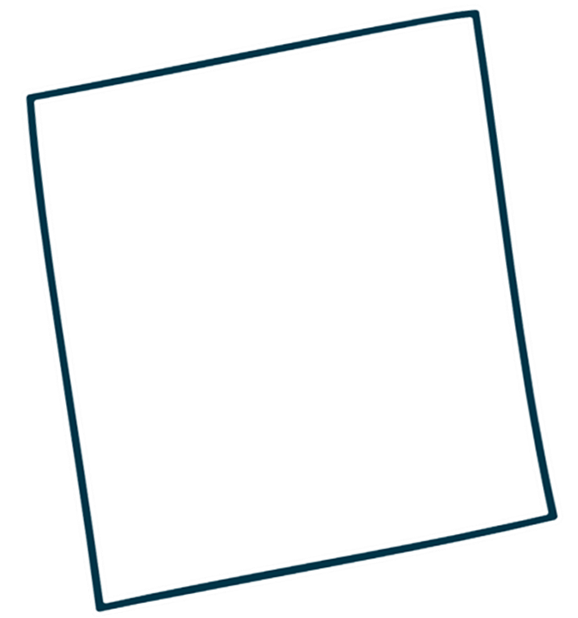 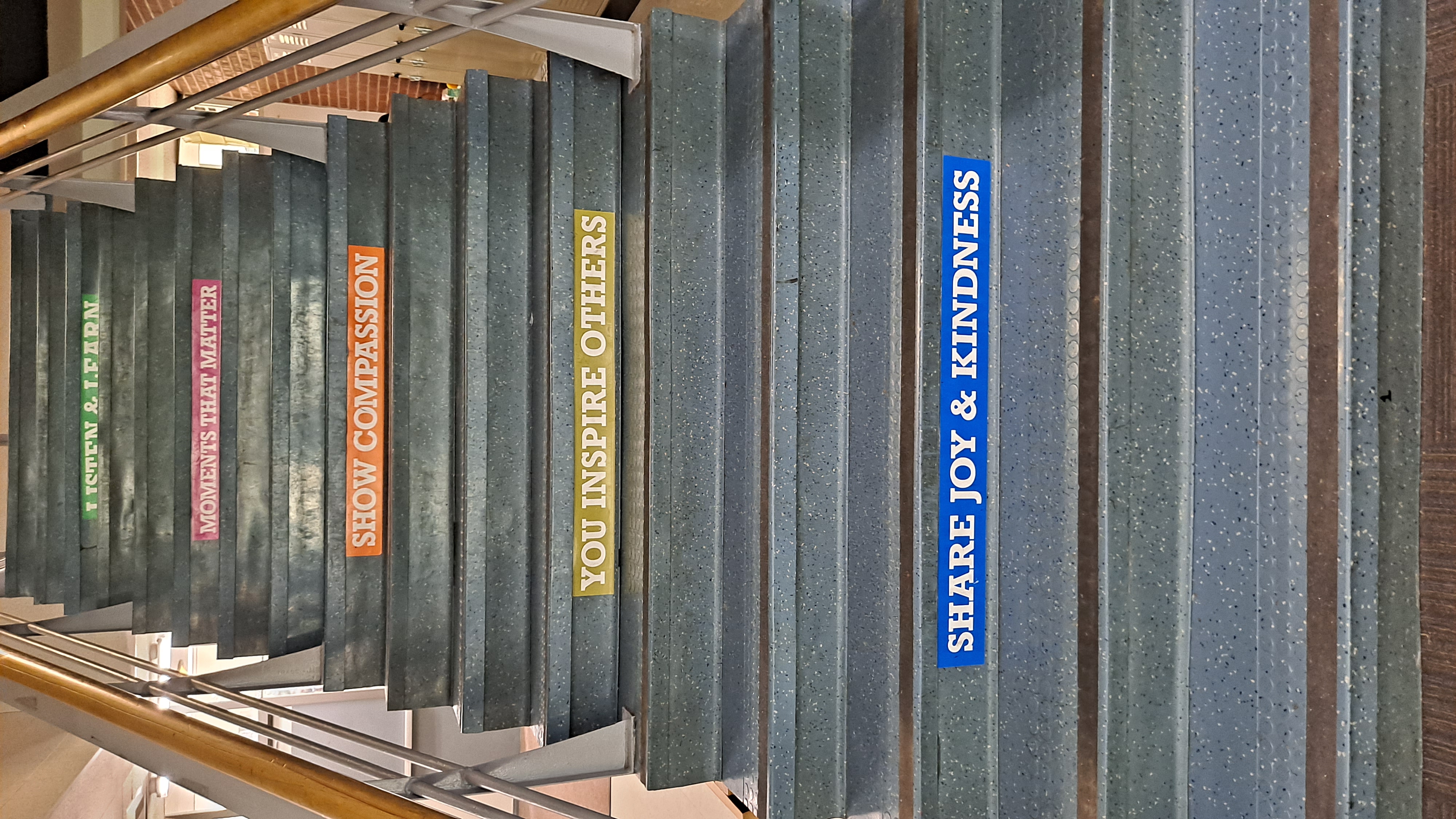 Kellogg High School
Skyview High School No One Eats Alone Hotdog Feed
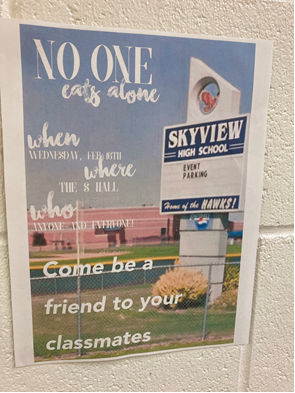 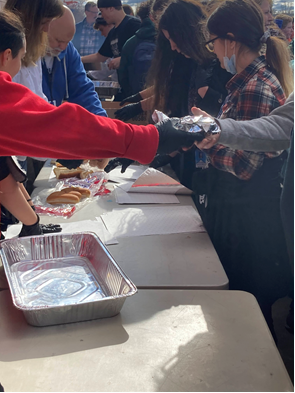 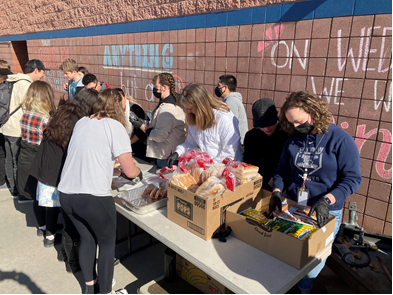 Skyview High School No One Eats Alone Hotdog Feed
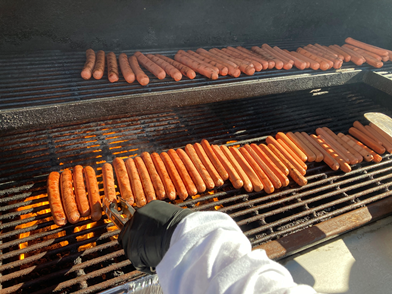 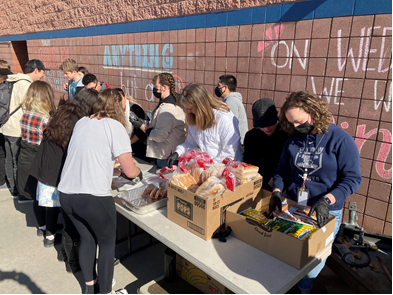 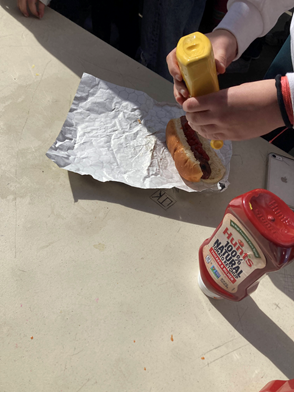 Thankfulness
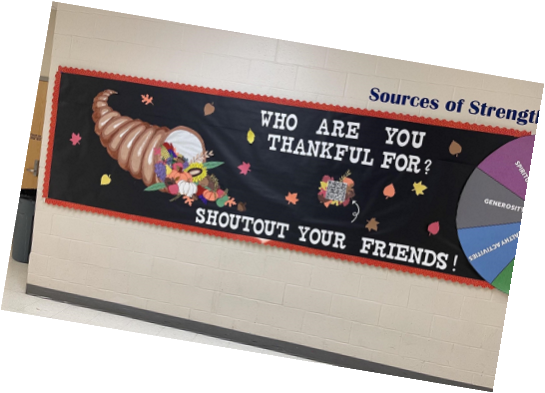 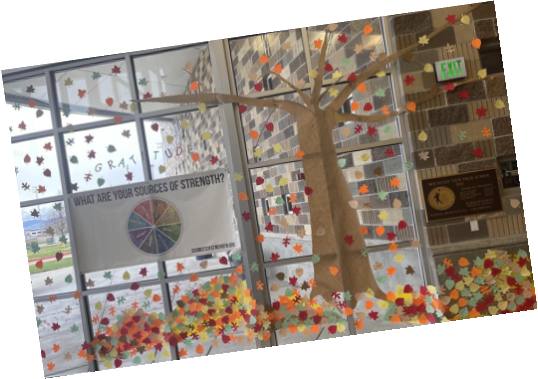 It’s the eighth and farthest-known solar planet from the Sun
Kuna High School
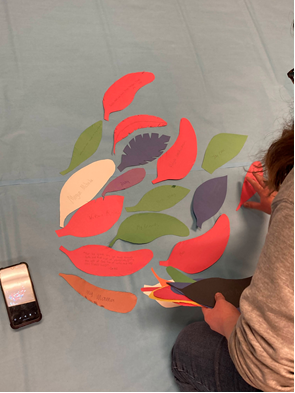 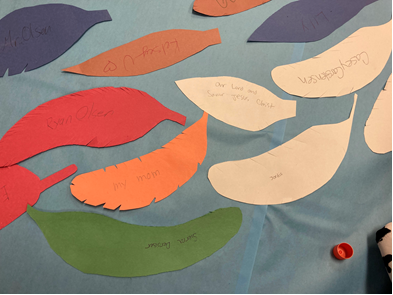 Mountain View High School Generosity Campaign
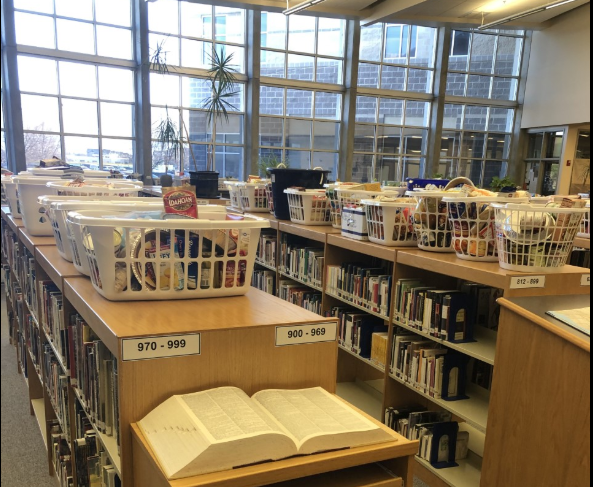 60%
Lewis and Clark Middle School
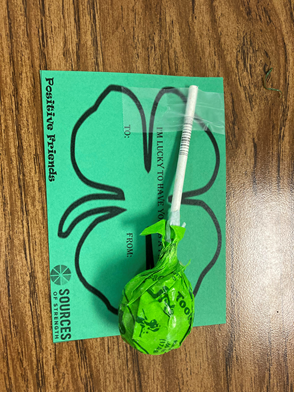 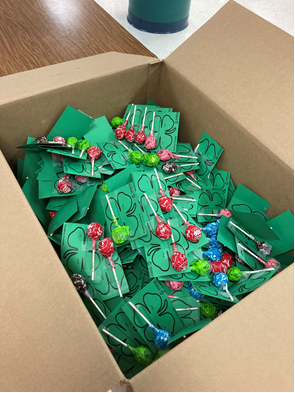 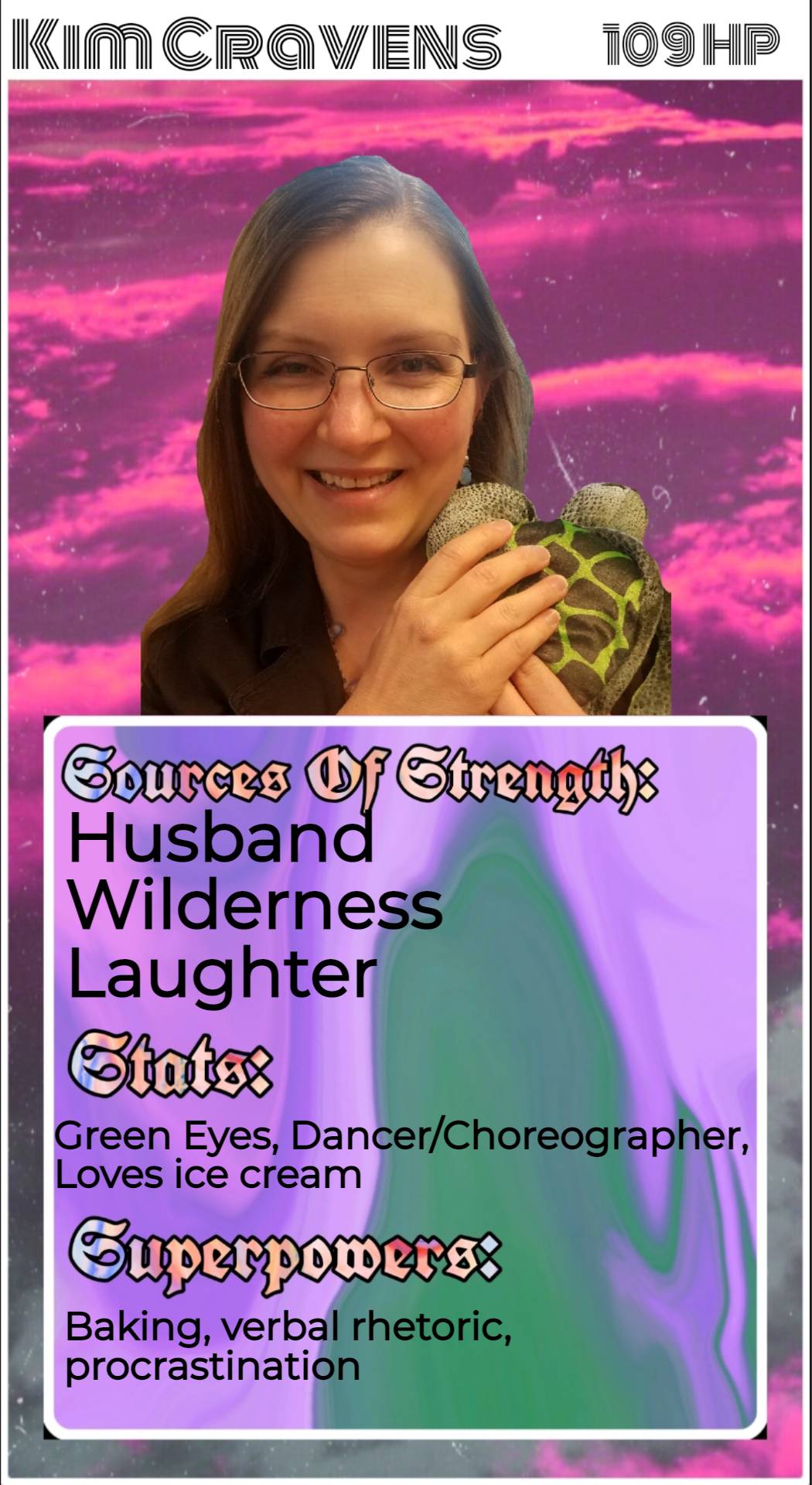 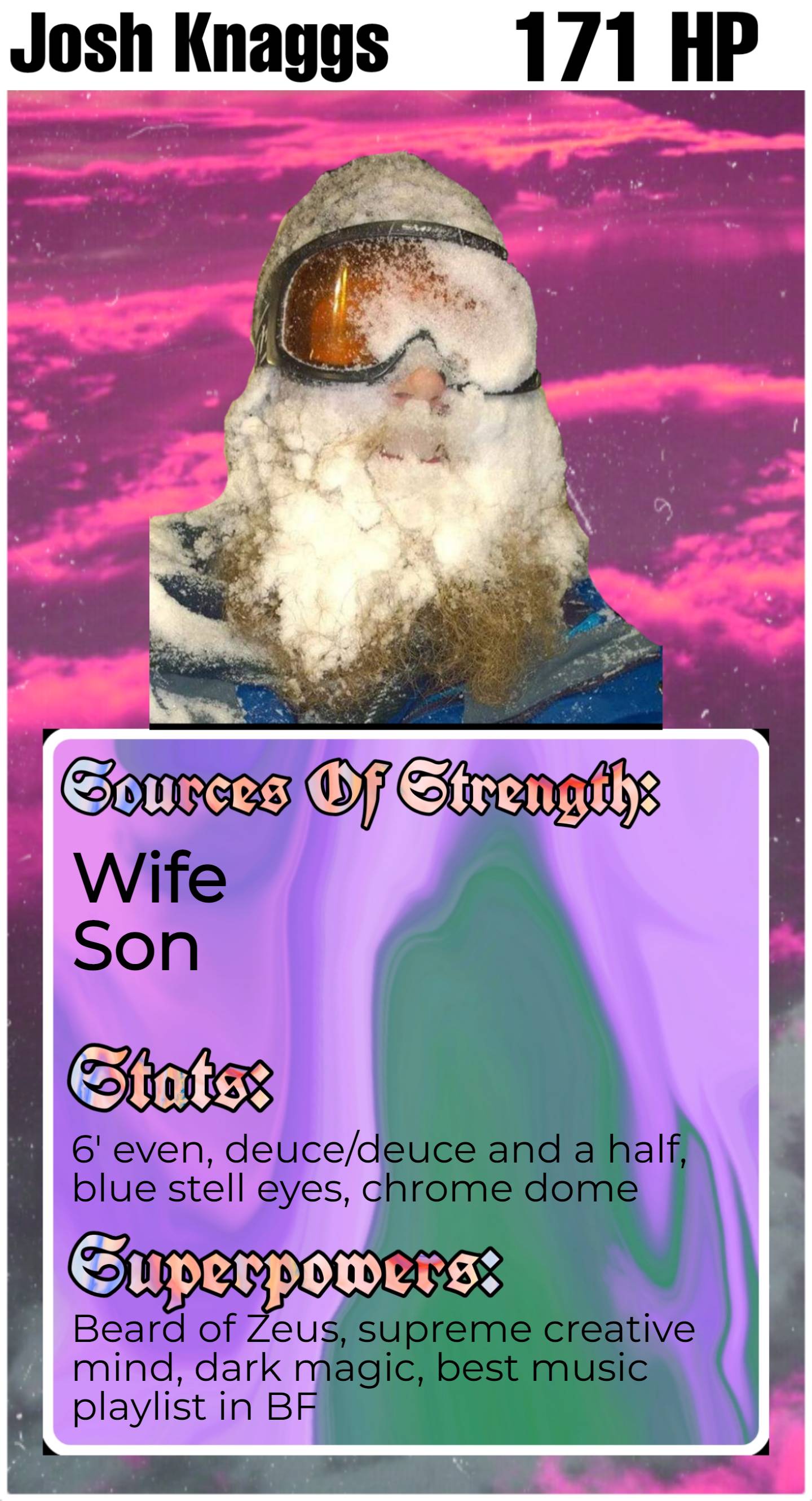 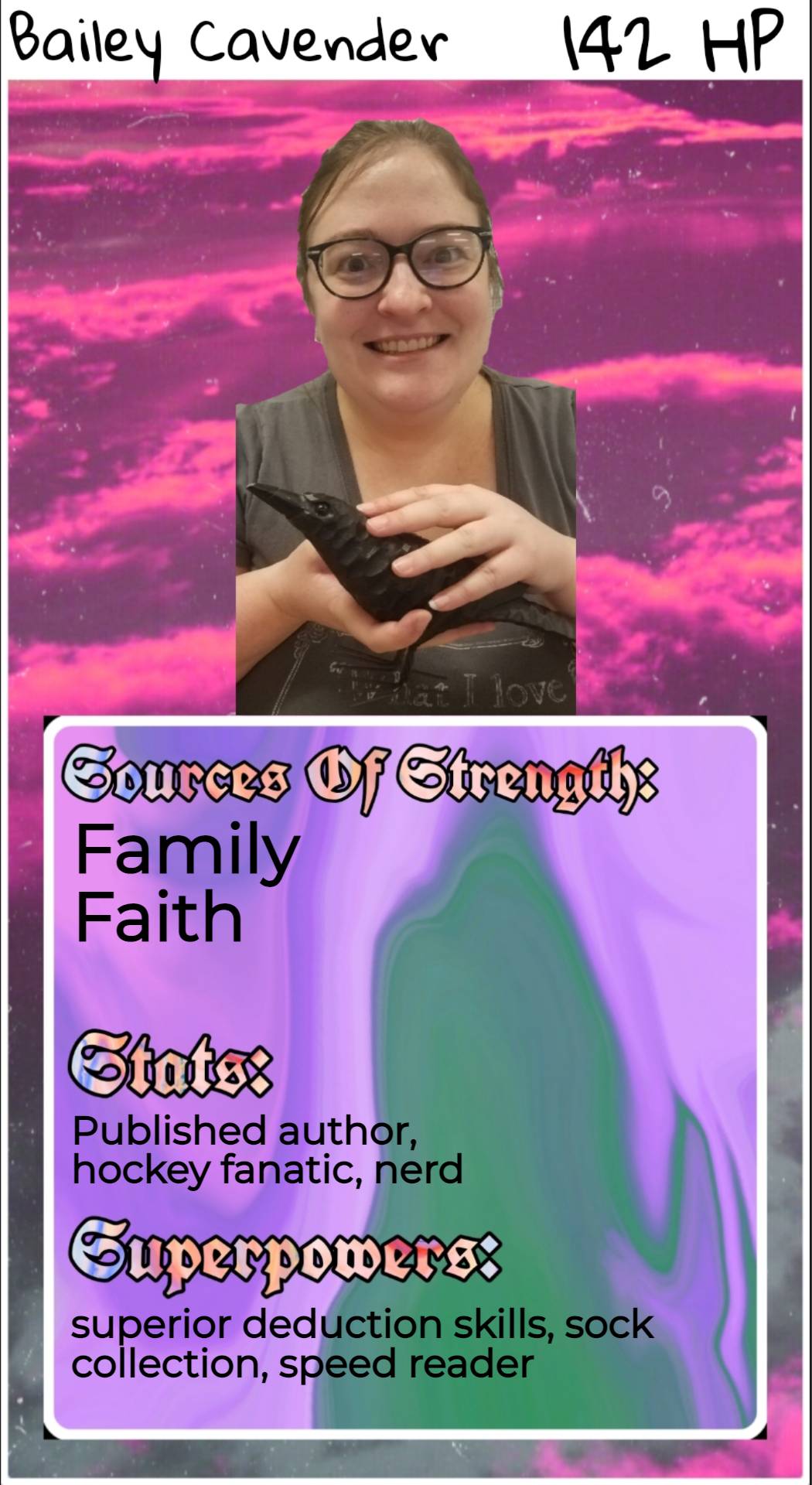 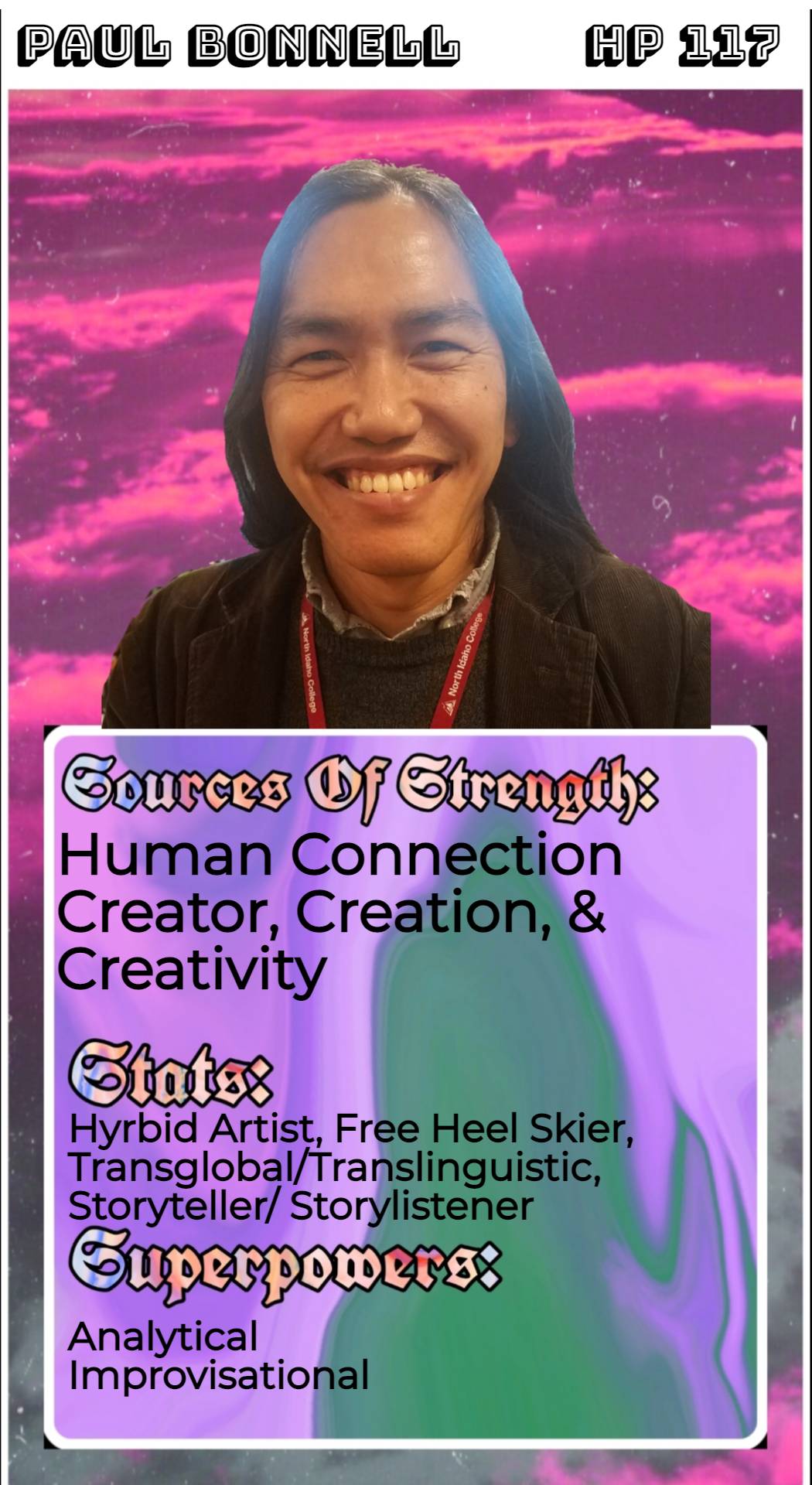 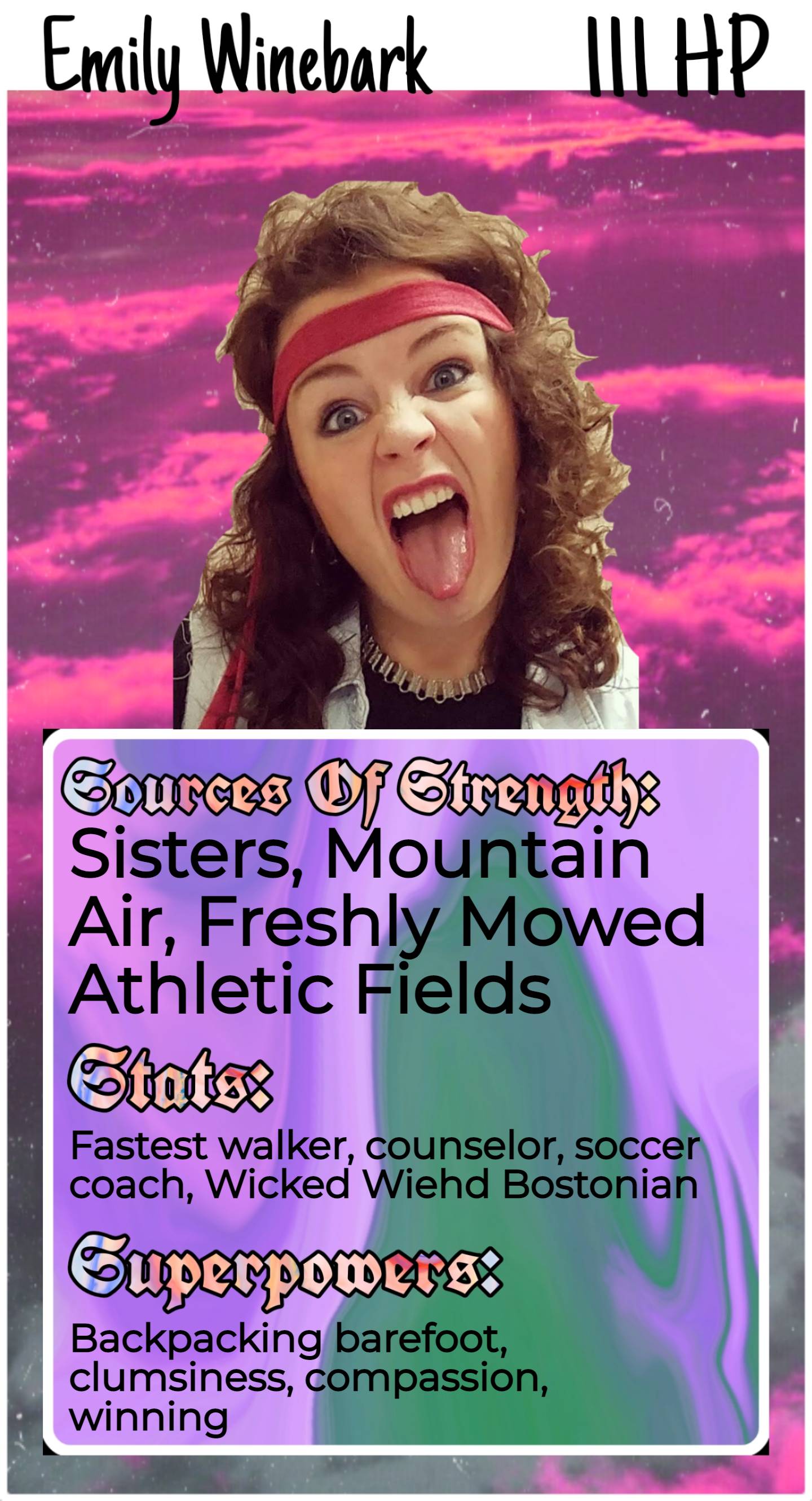 Bonners Ferry High School
Lewis and Clark Middle School
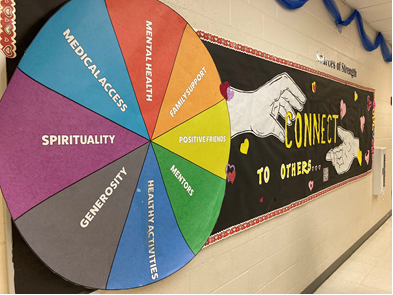 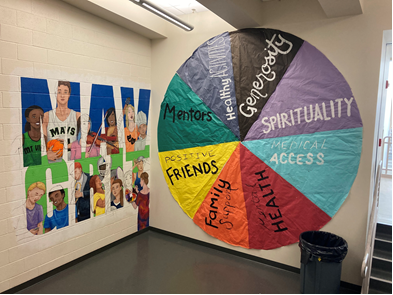 Caldwell High School
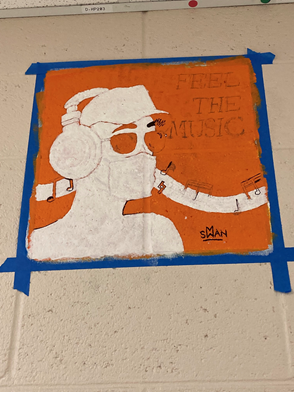 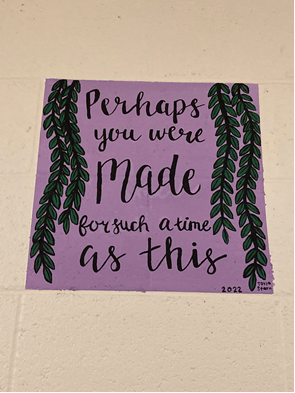 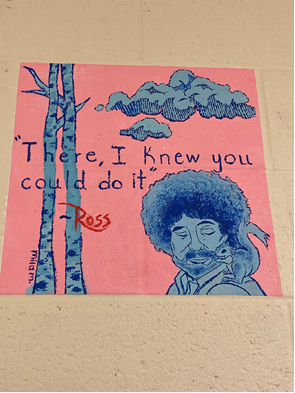 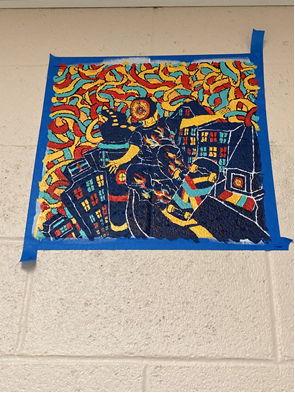 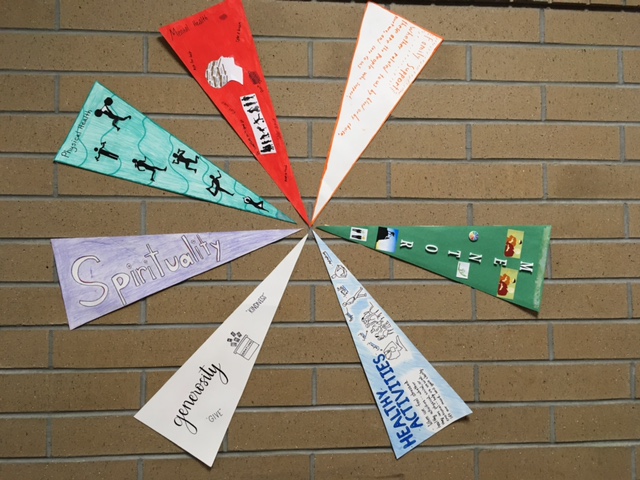 Murtaugh Middle and High School
Firth Middle School
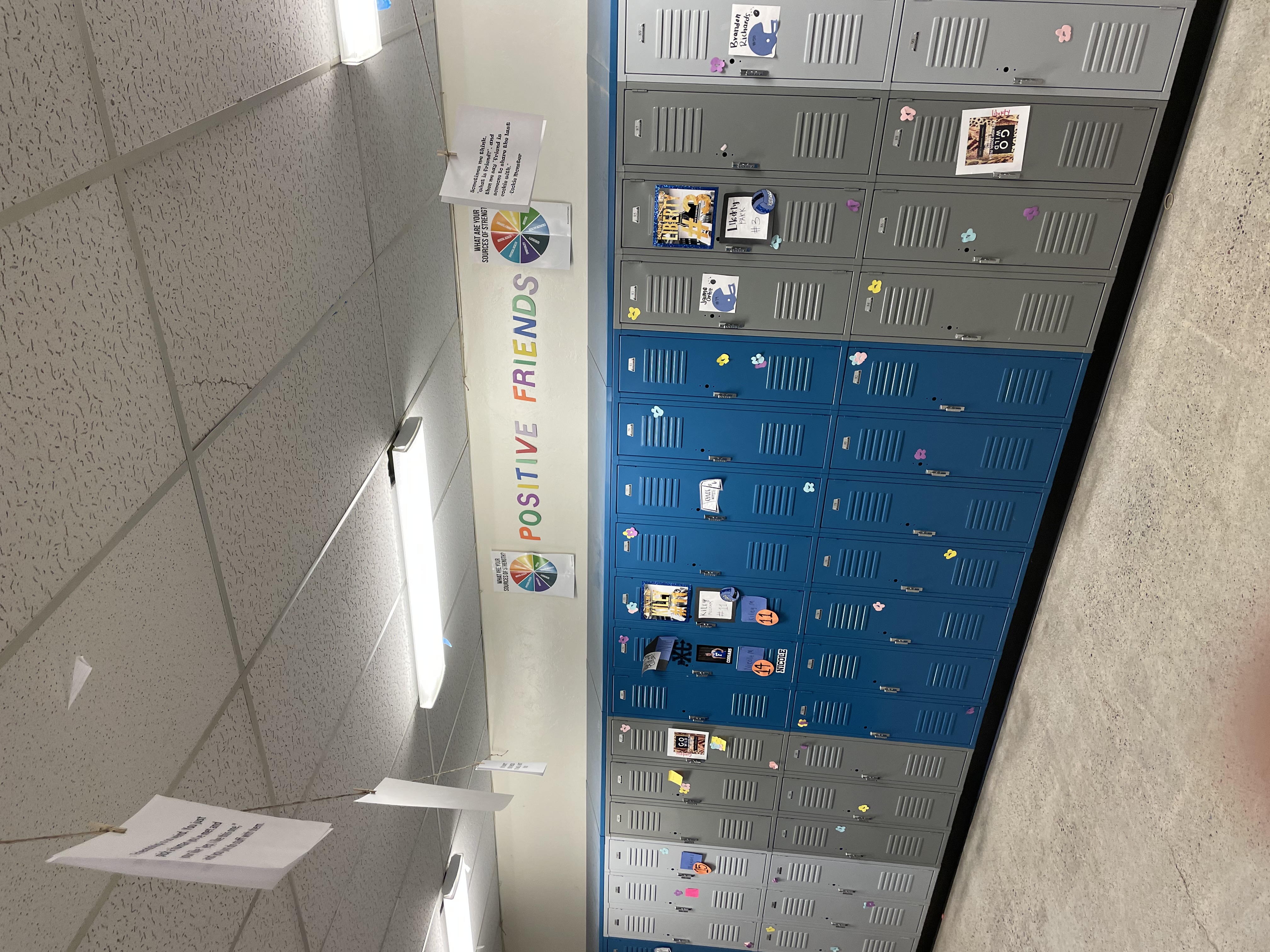 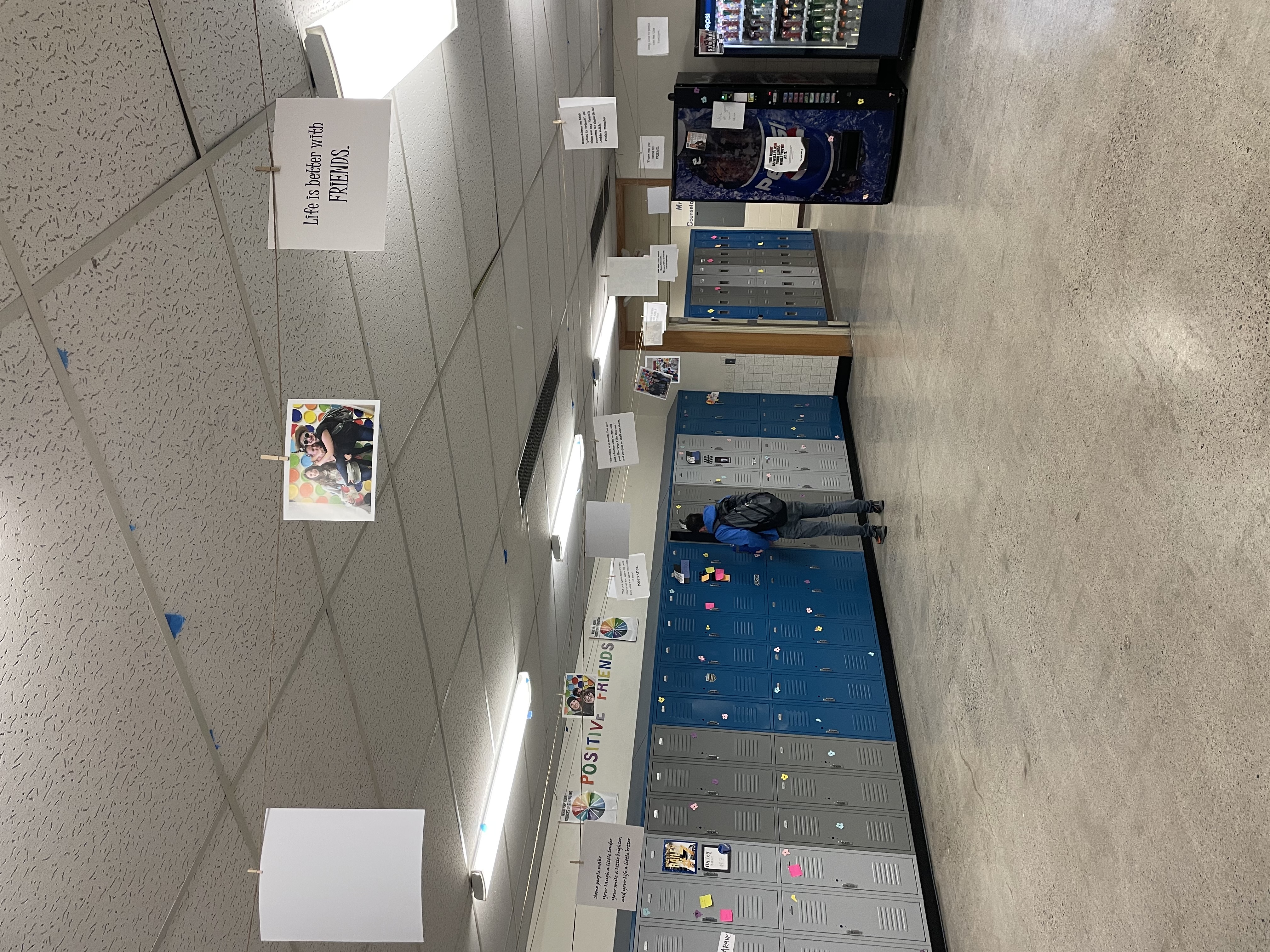 Please keep this slide for attribution.
University of Idaho
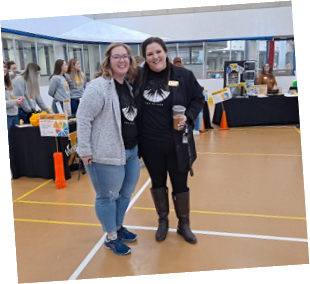 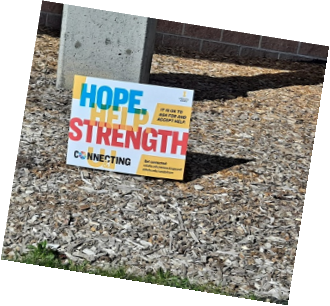 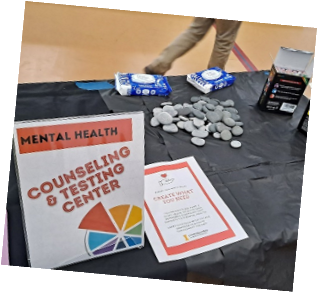 Thanks!
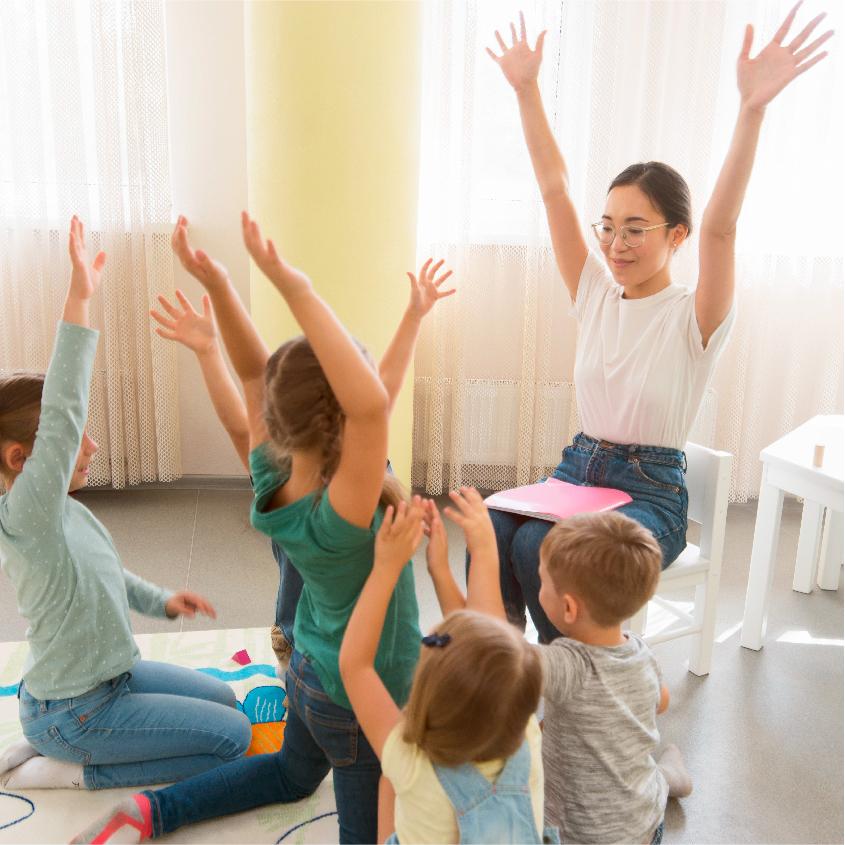 Do you have any questions?
your-email@freepik.com 
+91  620 421 838 
yourcompany.com
Please keep this slide for attribution.